Drosophila I
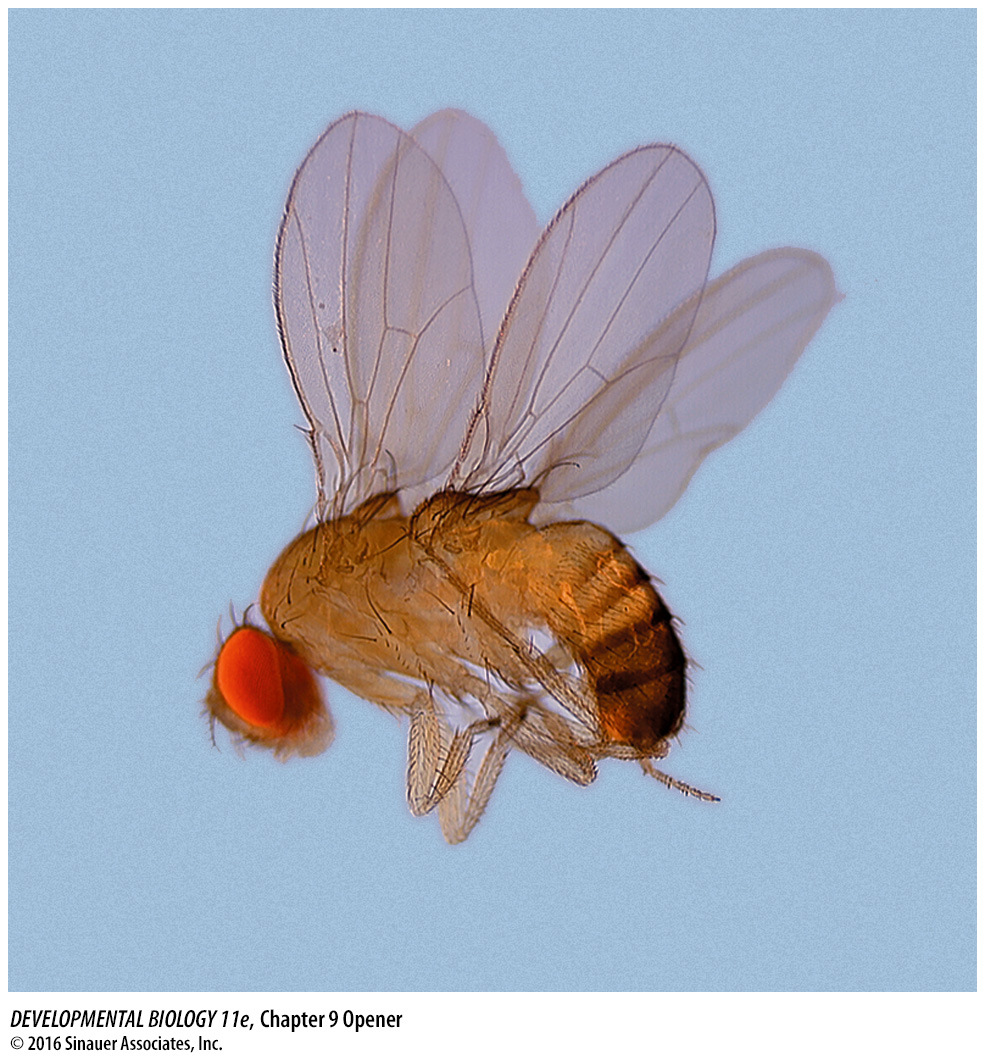 Pick a topic for team presentations (April 13th) 
pick topic by Feb 16th by email

Teams will be made up of three people and an effort to connect these teams by interest in the topic. 

Presentation of an original research paper

One person – Introduction and background – What was known going into the study

One person main experiments and results

One person on conclusions of the data – potential limitations of the data – implications of the data – future work

18-20 minute presentation plus 5 min for questions from the rest of class.
doi:10.1016/S0092-8674(02)01087-5    Copyright © 2002 Cell Press.

Whole-Genome Analysis of Dorsal-Ventral Patterning in the Drosophila Embryo

Angelike Stathopoulos , Madeleine Van Drenth , Albert Erives , Michele Markstein  and Michael Levine

Read and Prepare . Feb 19th discussion of this paper
CHAPTER 9 –

Fig 9.13 (A and B parts only) – Greg L.

Fig 9.19 Nicole L.
Fig 9.23 – Jared M..
Whole-Genome Analysis of Dorsal-Ventral Patterning in the Drosophila Embryo
Figures
Overview/introduction: - Nicholas M.. 
1A,  - Allison R
1B,  -.Abigail S.
Fig. 2,  - Michael S.
Fig 3 A-E = Hannah S.
Fig 3 F-J = Gavin S.
Fig 3 K-O = Jessee T.
Fig 4 – A -.Vivian T.
Fig4B,C,D – Matthew A.
Fig 4E,F,G-.Rachel B
Fig 4 – H, I – Kelly B.
Drosophila I
Maternal Effect genes

Anterior/posterior patterning
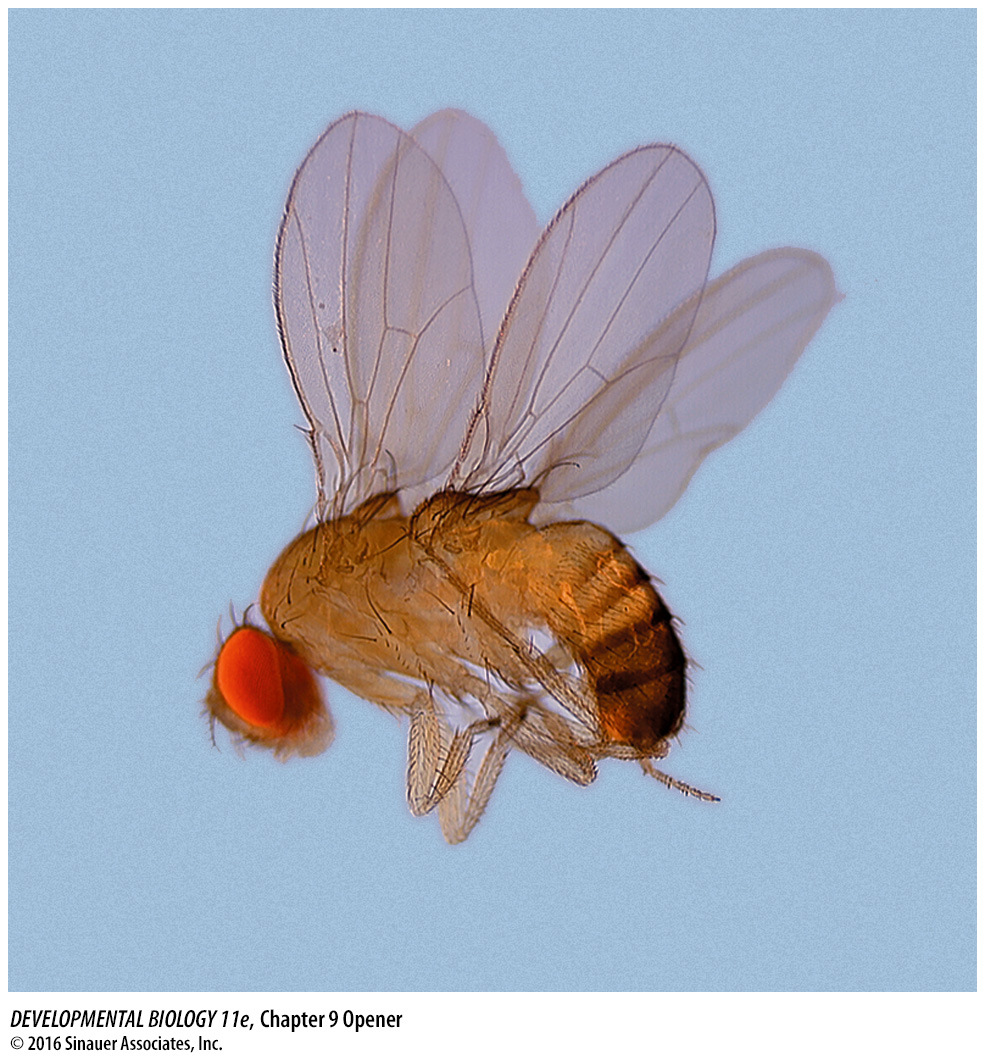 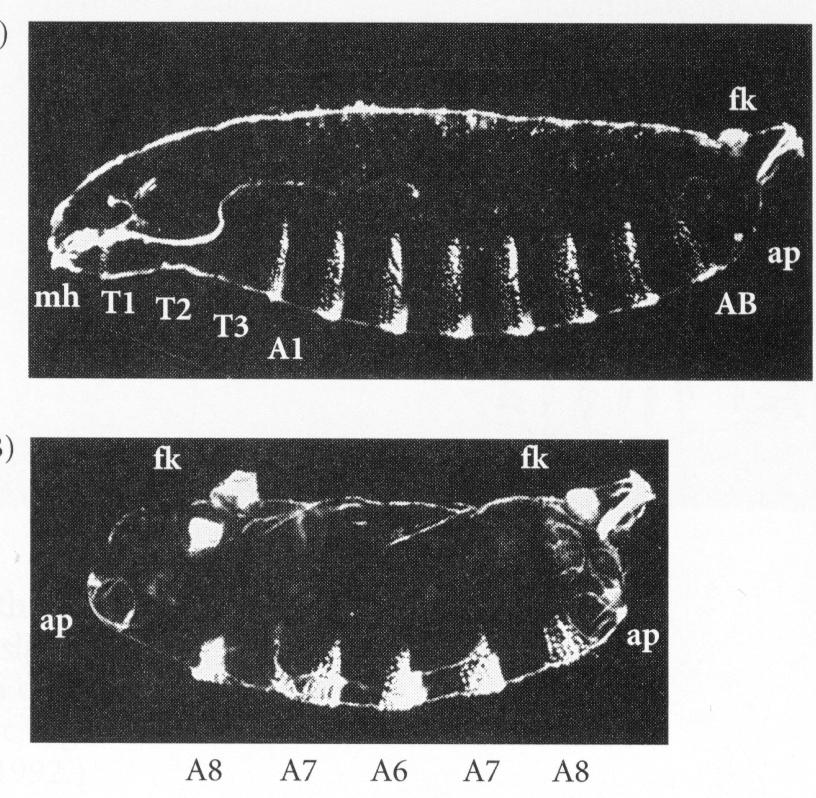 Drosophila melanogaster embryonic development
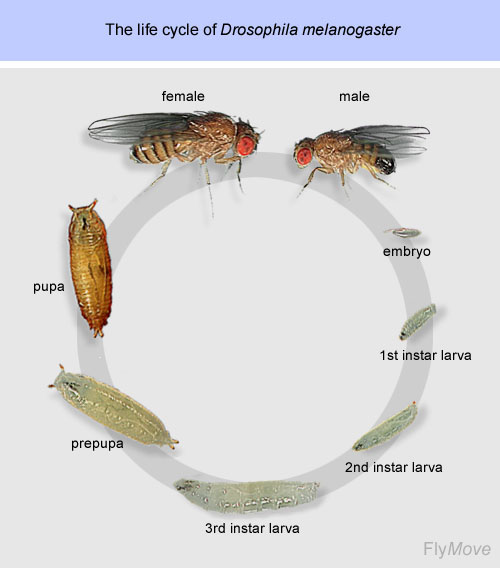 Figure 9.1  Polytene chromosomes of Drosophila
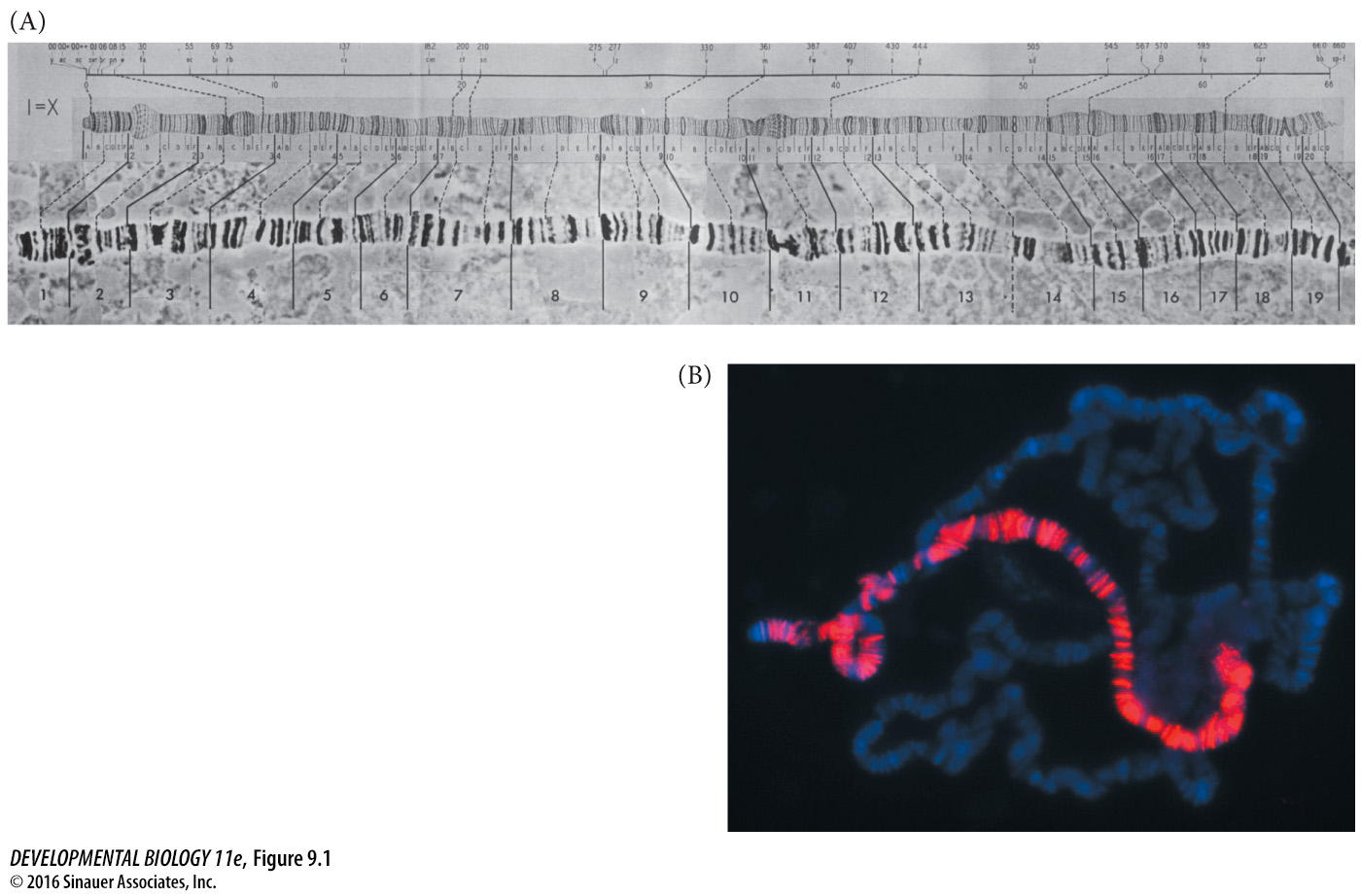 [Speaker Notes: Figure 9.1  Polytene chromosomes of Drosophila. DNA in the larval salivary glands and other larval tissue replicates without separating. (A) Photograph of the D. melanogaster X chromosome. The chart above it was made by Morgan’s student Calvin Bridges in 1935. (B) Chromosomes from salivary gland cells of a third instar D. melanogaster male. Each polytene chromosome has 1024 strands of DNA (blue stain). Here, an antibody (red) directed against the MSL transcription factor binds only to genes on the X chromosome. MSL accelerates gene expression in the single male X chromosome so it can match the amount of gene expression by females with their two X chromosomes. (A from Brody 1996; B photograph by A. A. Alekseyenko and M. I. Kuroda.)]
Drosophila melanogaster embryonic development
5 classes of mutations/genes

Maternal effect
Gap
Pair Rule
Segment Polarity
Homeotic Selector
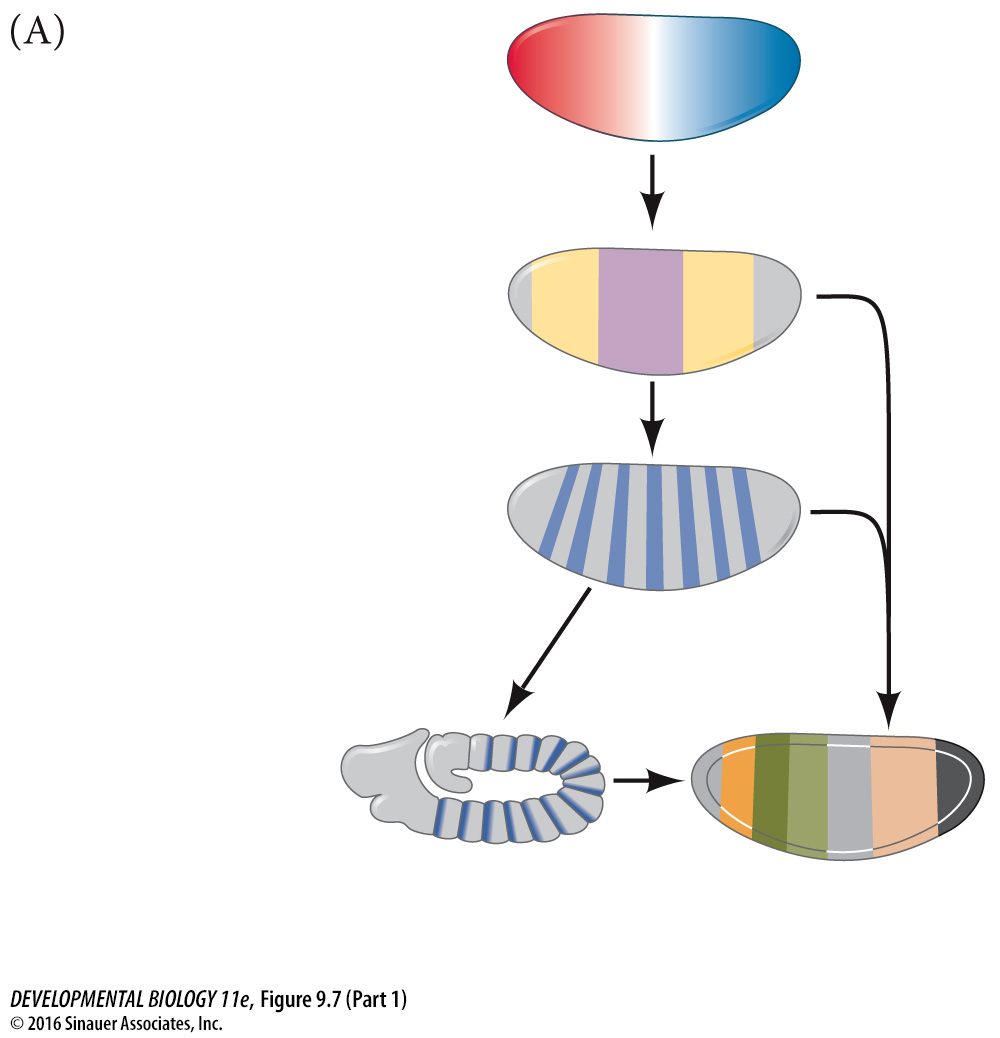 Maternal effect genes


Gap genes


Pair-rule genes	7 stripes


Segment polarity genes	14 stripes


Homeotic selector genes – determines developmental fate of each segment
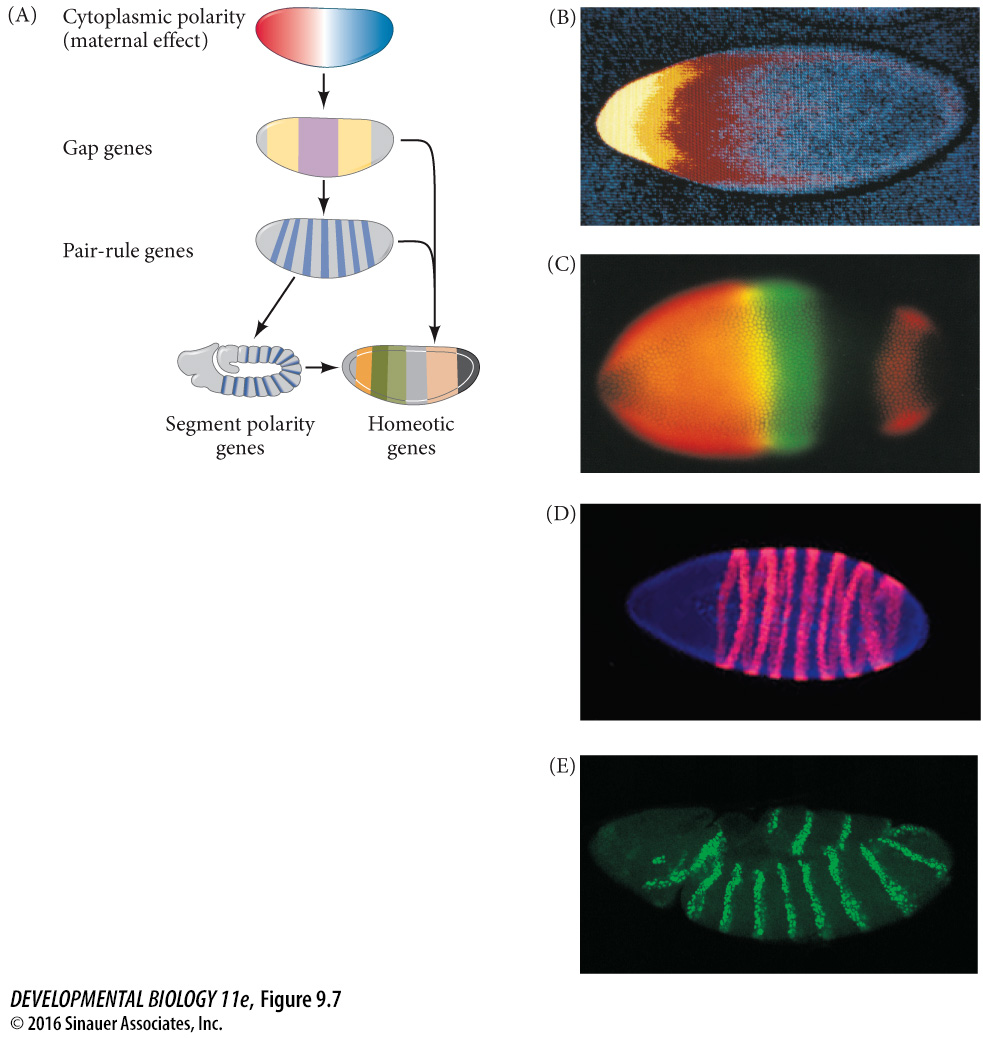 7 stripes
14 stripes
[Speaker Notes: Figure 9.7  Generalized model of Drosophila anterior-posterior pattern formation. Anterior is to the left; the dorsal surface faces upward. (A) The pattern is established by maternal effect genes that form gradients and regions of morphogenetic proteins. These proteins are transcription factors that activate the gap genes, which define broad territories of the embryo. The gap genes enable the expression of the pair-rule genes, each of which divides the embryo into regions about two segments wide. The segment polarity genes then divide the embryo into segment-sized units along the anterior-posterior axis. Together, the actions of these genes define the spatial domains of the homeotic genes that define the identities of each of the segments. In this way, periodicity is generated from nonperiodicity, and each segment is given a unique identity. (B) Maternal effect genes. The anterior axis is specified by the gradient of Bicoid protein (yellow through red; yellow being the highest concentration). (C) Gap gene protein expression and overlap. The domain of Hunchback protein (orange) and the domain of Krüppel protein (green) overlap to form a region containing both transcription factors (yellow). (D) Products of the fushi tarazu pair-rule gene form seven bands across the blastoderm of the embryo. (E) Products of the segment polarity gene engrailed, seen here at the extended germ band stage. (B courtesy of C. Nüsslein-Volhard; C courtesy of C. Rushlow and M. Levine; D courtesy of D. W. Knowles; E courtesy of S. Carroll and S. Paddock.)]
Maternal Effect Genes
Genotype of mother determines the phenotype

 Mother’s cells provide the gene product 

Gene product required for development of early egg

example bicoid
Bicoid phenotype
Dorsal
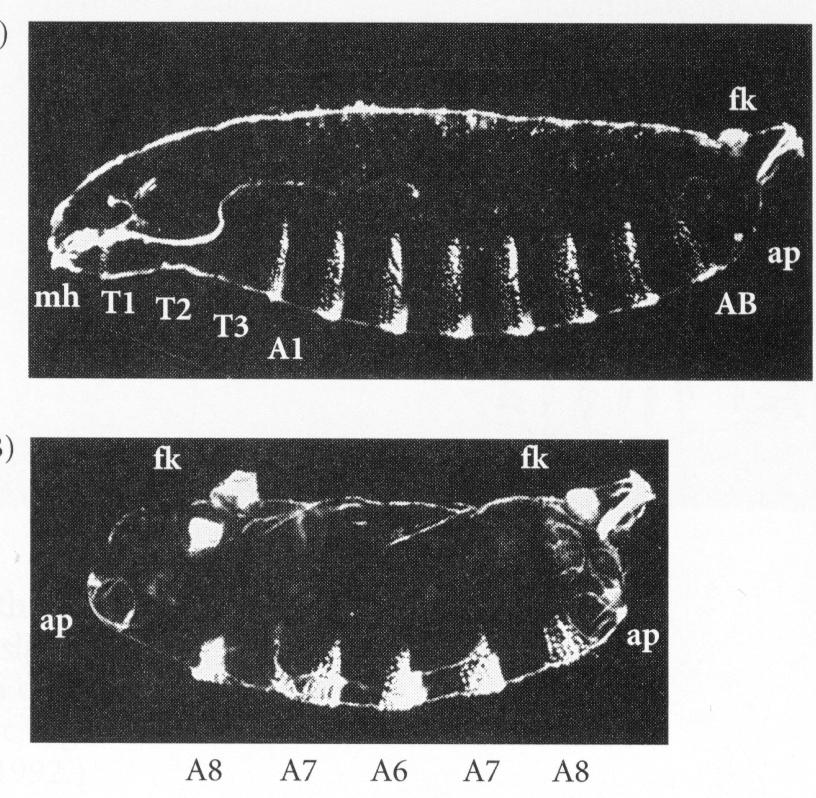 Posterior
Anterior
Wild type
Bicoid mutant
telson-abdomen-abdomen-telson
Maternal Effect Genes
Genotype of mother determines the phenotype
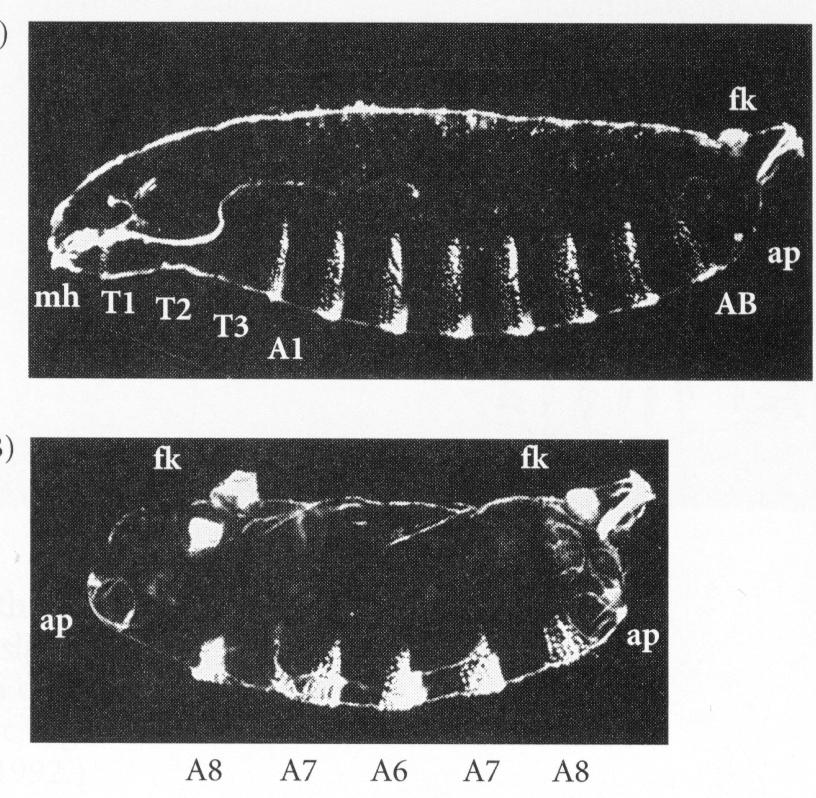 Note: this is true with a bicoid recessive mutation
Mom is bicoid-/bicoid-
Dad is bicoid+/bicoid+
offspring is bicoid-/bicoid+
offspring is mutant phenotype due to mother’s genotype
How do cytoplasmic determinants get localized within the egg?
subcellular localization of mRNA
3’UTR of bicoid mRNA binds two other proteins that allow interaction with microtubules

bicoid is localized to anterior end of the egg

molecular “motors” - dynein motor moves along microtubules toward “-” end
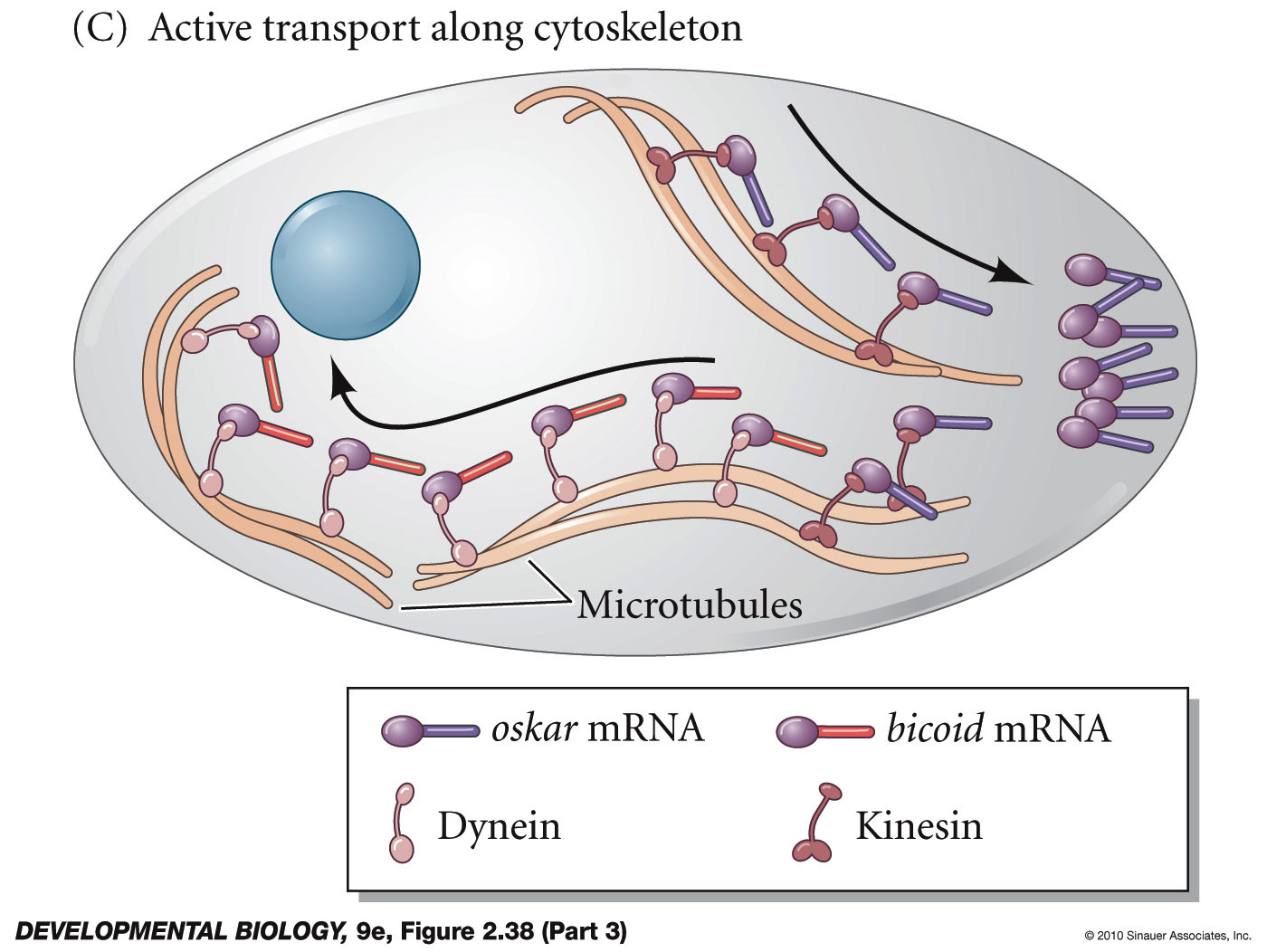 Bicoid maternal effect gene - subcellular localization of mRNA
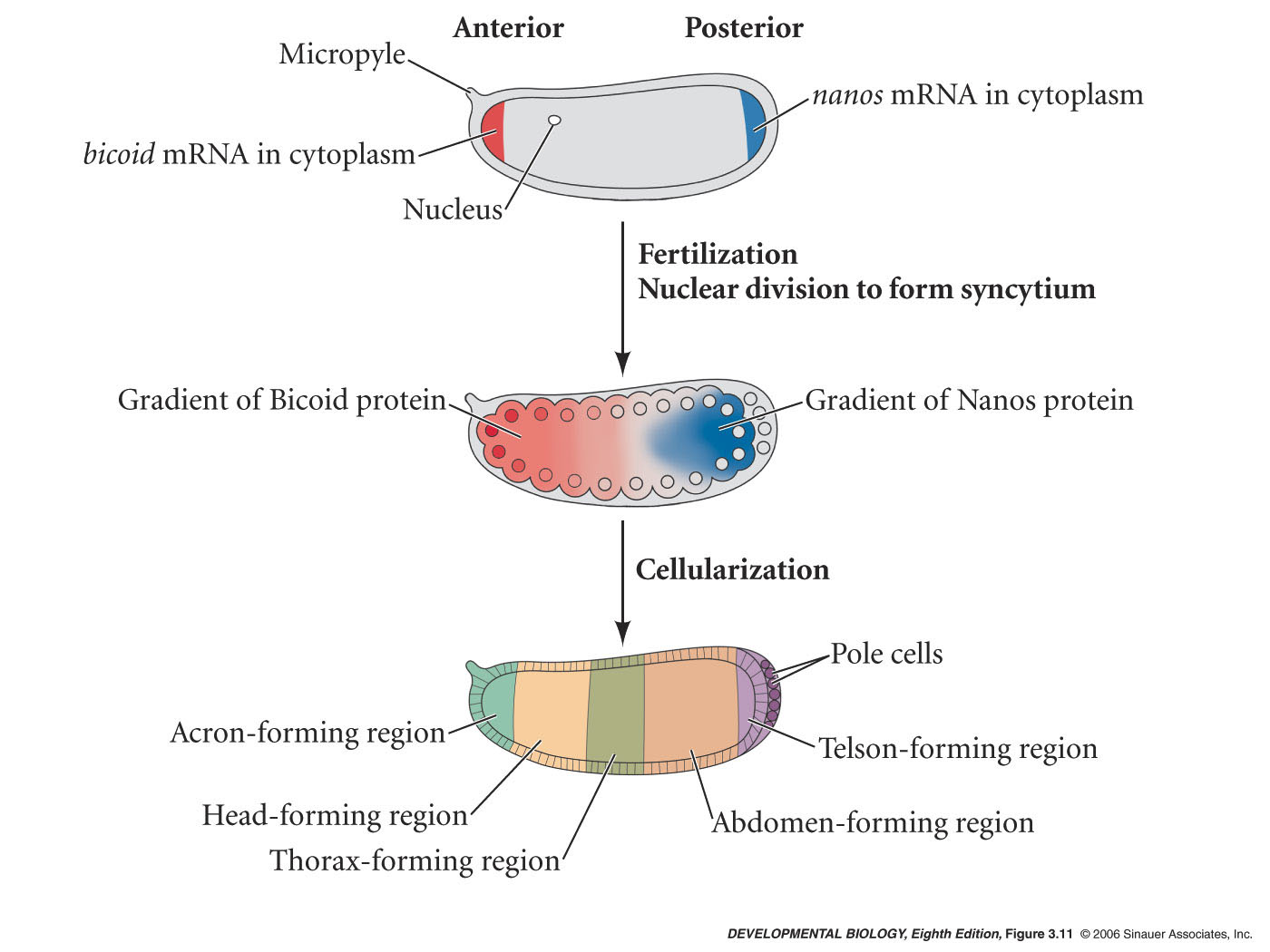 3’UTR of bicoid mRNA binds two other proteins that allow interaction with microtubules

bicoid is localized to anterior end of the egg

molecular “motors” - dynein motor moves along microtubules toward “-” end
Interaction between oocyte/egg and maternal follicle cells (ovarian cells)  patterns the egg during oogenesis
oocyte = egg

oogenesis = female gametogenesis (development of the egg)
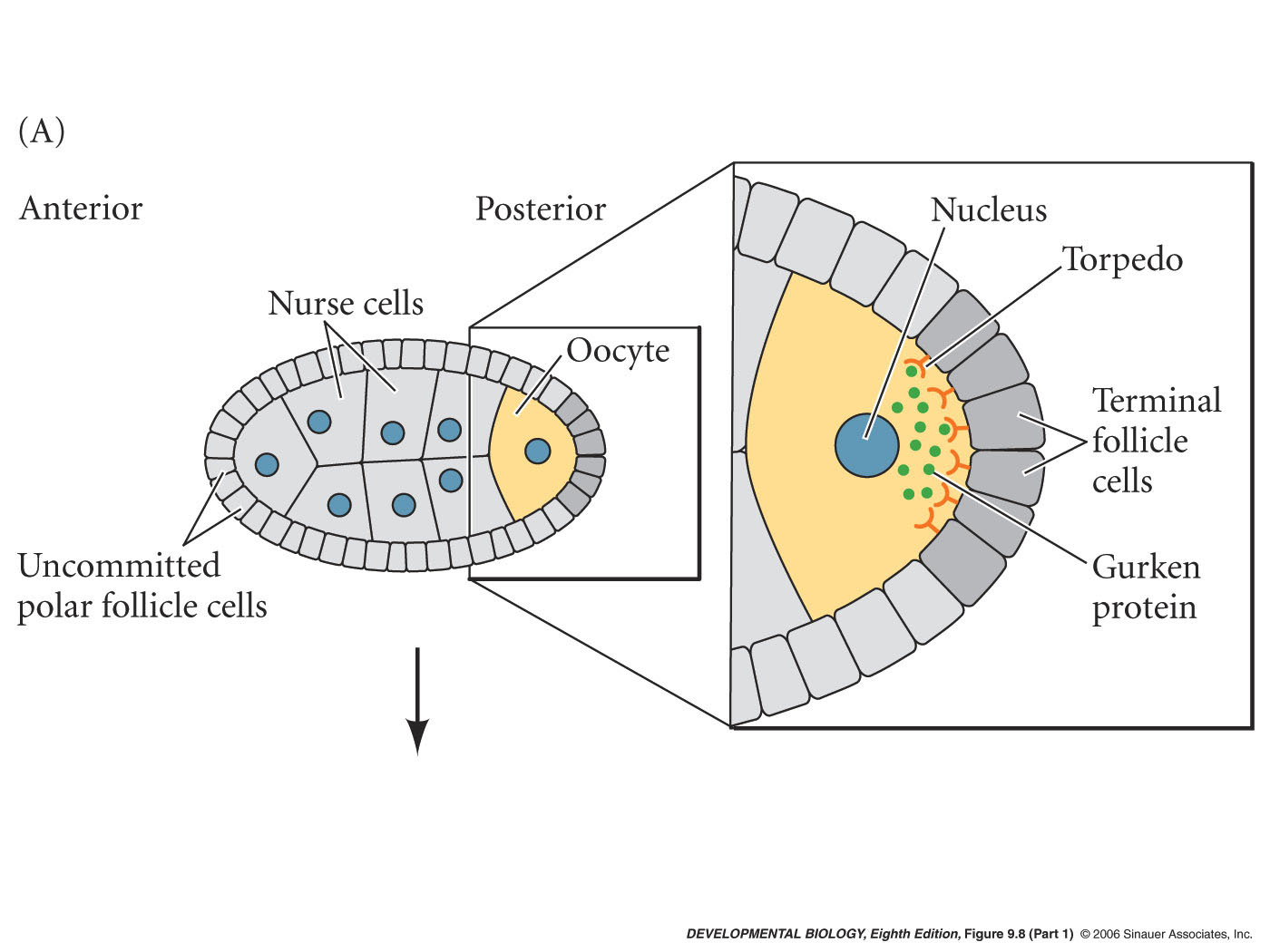 Interaction between oocyte/egg and maternal follicle cells (ovarian cells)  patterns the egg during oogenesis
follicle cells = cells of the ovary that surround the egg chamber - somatic cell
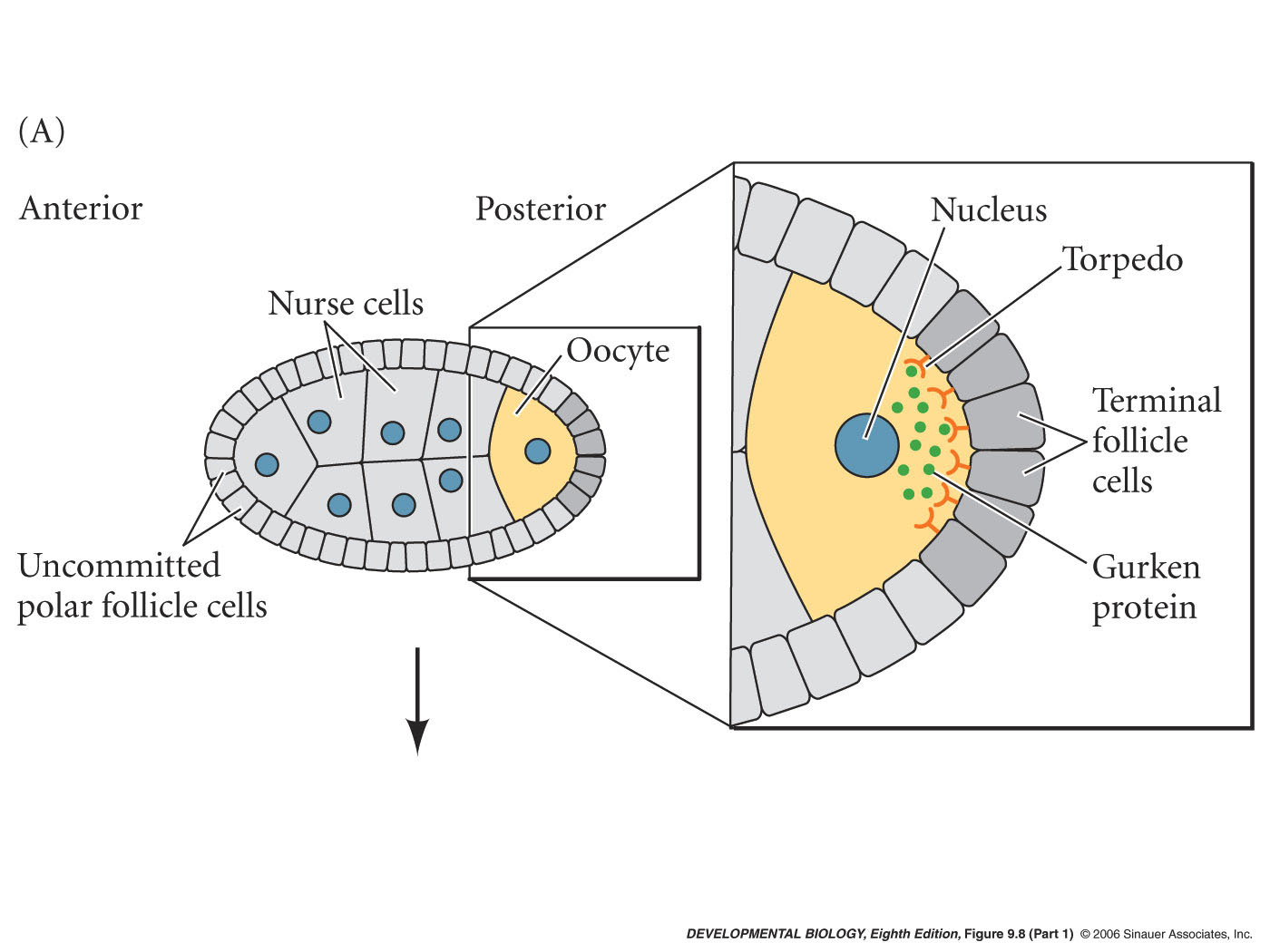 one role of follicle cells is to signal the egg
Interaction between oocyte/egg and maternal follicle cells (ovarian cells)  patterns the egg during oogenesis
during oogenesis a single germ cell gives rise to 16 clonally related cells (four division cycles). cytoplasmic bridges connect the cells

one egg cell/oocyte and 15 nurse cells
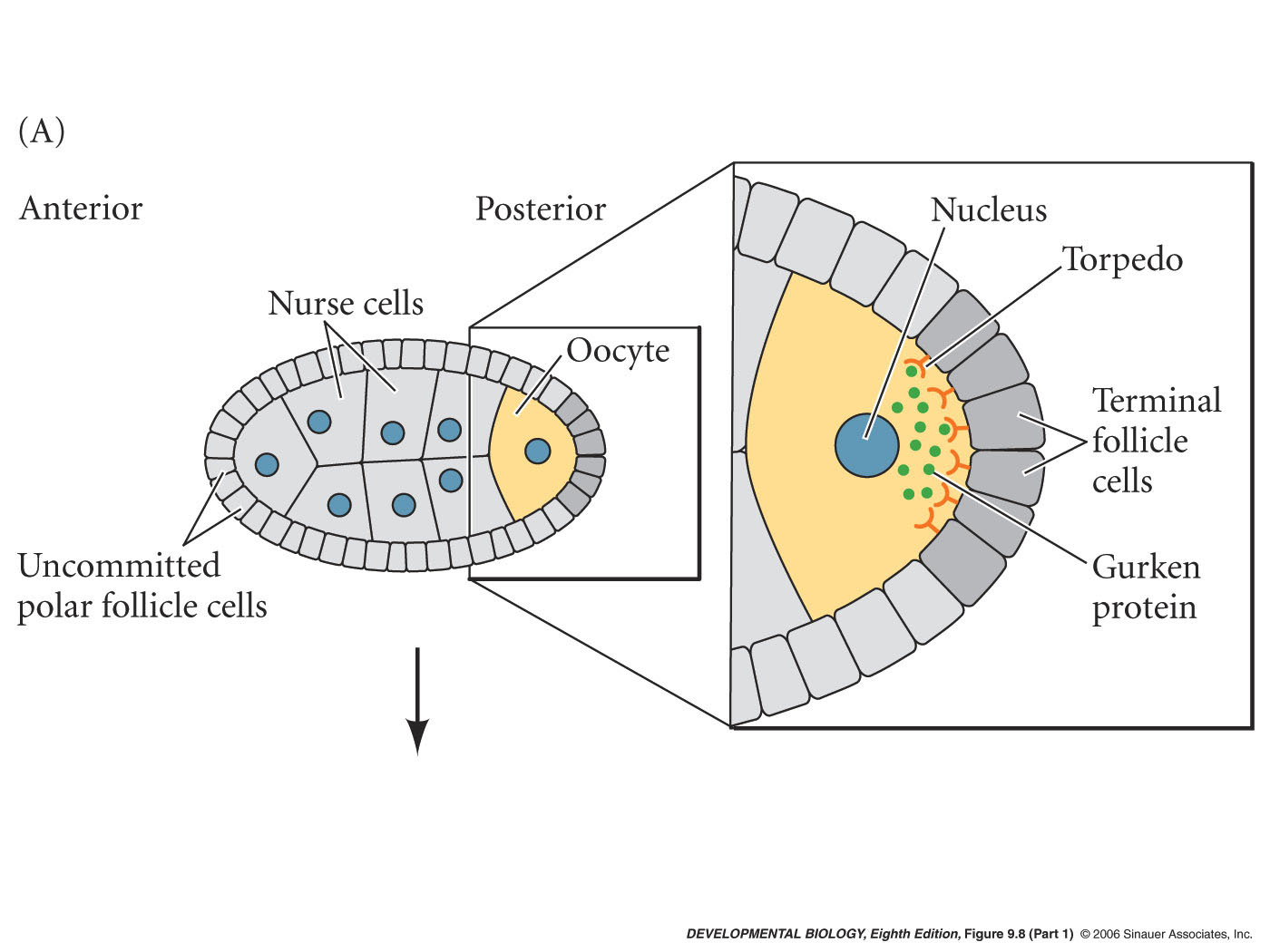 function of the nurse cells is to provide mRNA, ribosomes, proteins. etc to the egg cell
Interaction between oocyte/egg and maternal follicle cells (ovarian cells)  patterns the egg during oogenesis
oocyte nucleus produces Gurken ligand

terminal follicle cells receive Gurken signal with Torpedo receptor

posterior follicles differentiate and signals back
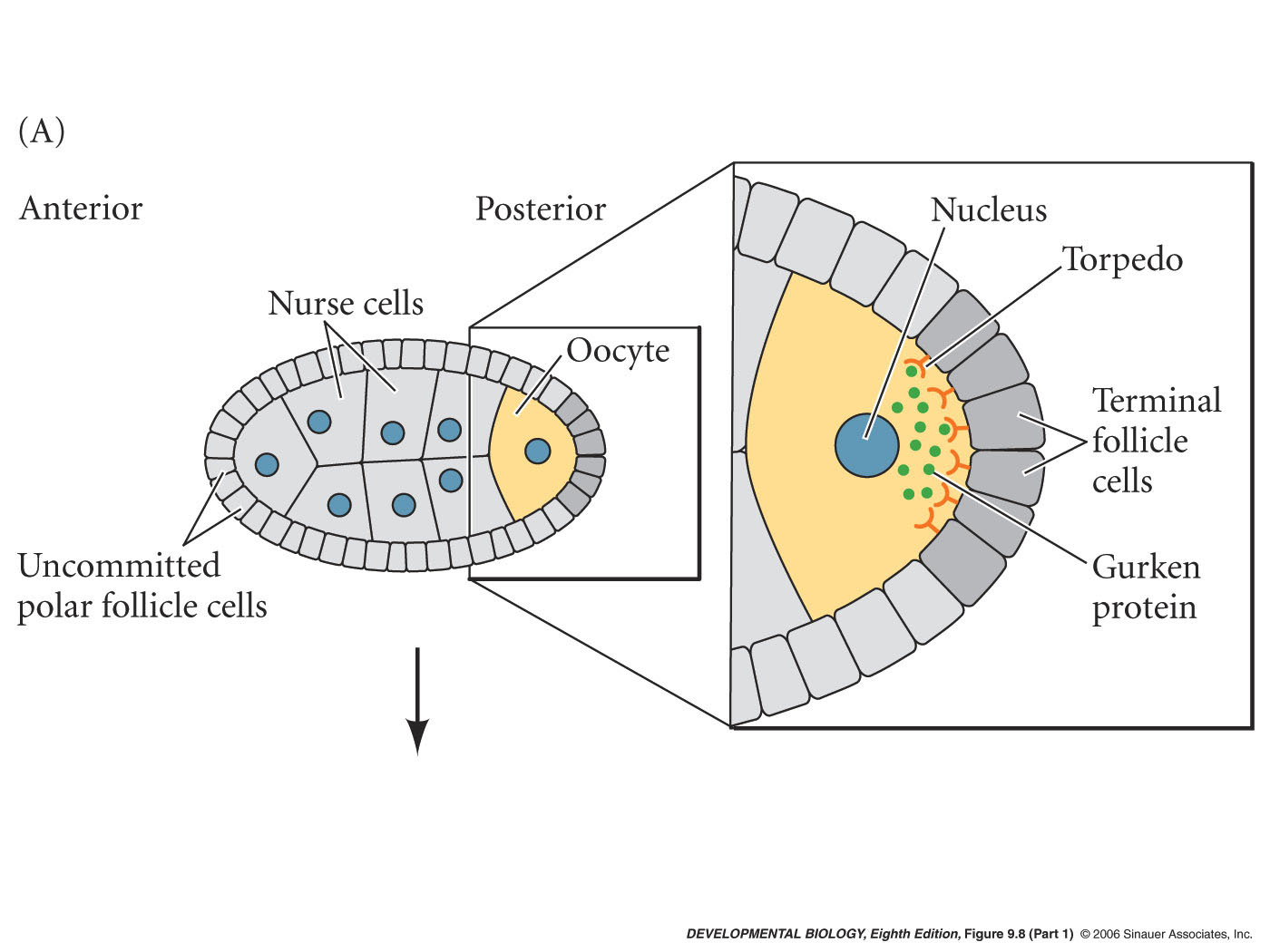 Setting up for Anterior/Posterior patterning during Oogenesis
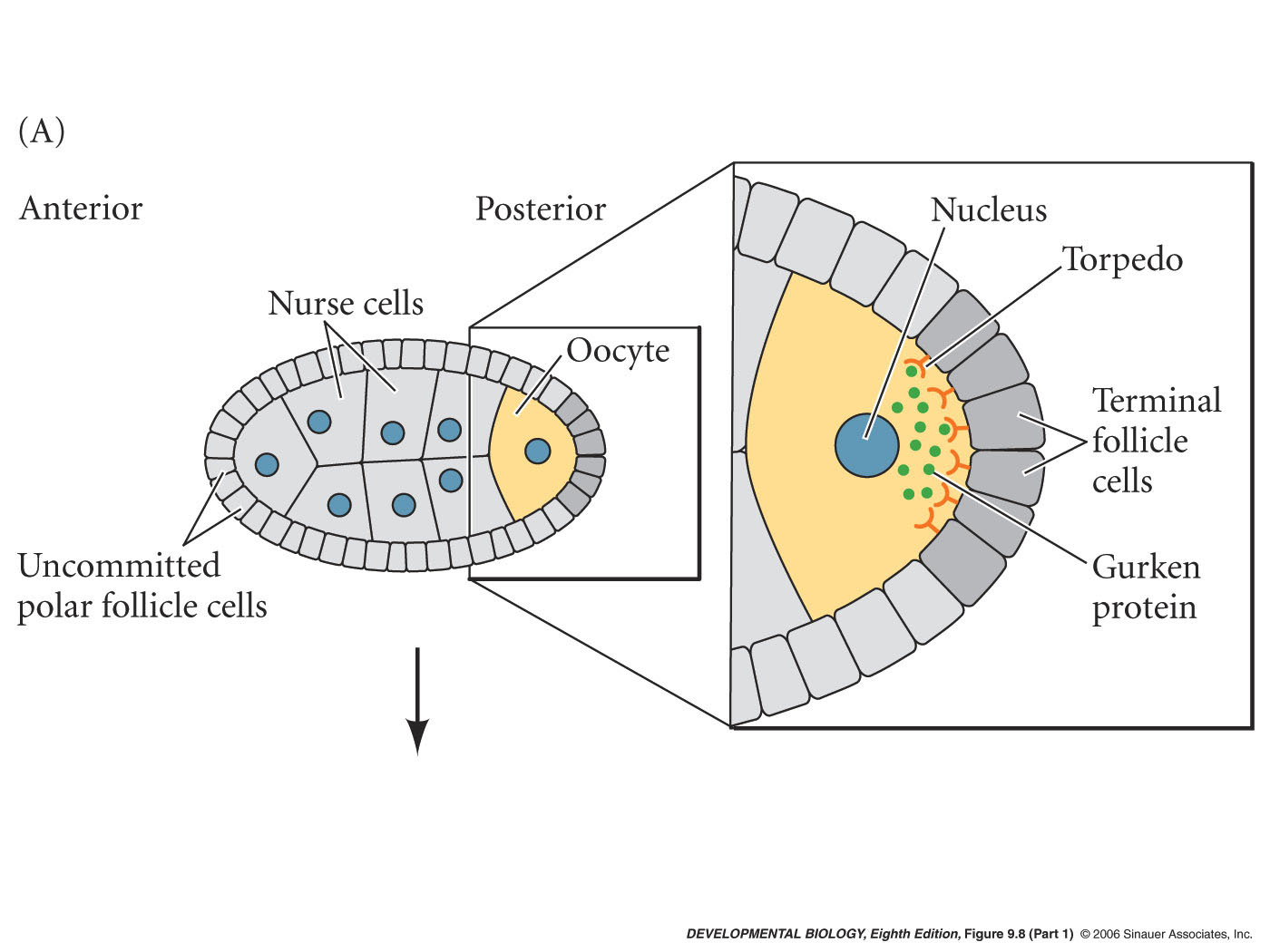 signal from posterior follicle cells reorganizes microtubules in oocyte/egg

bicoid, nanos, oskar come in from the nurse cells
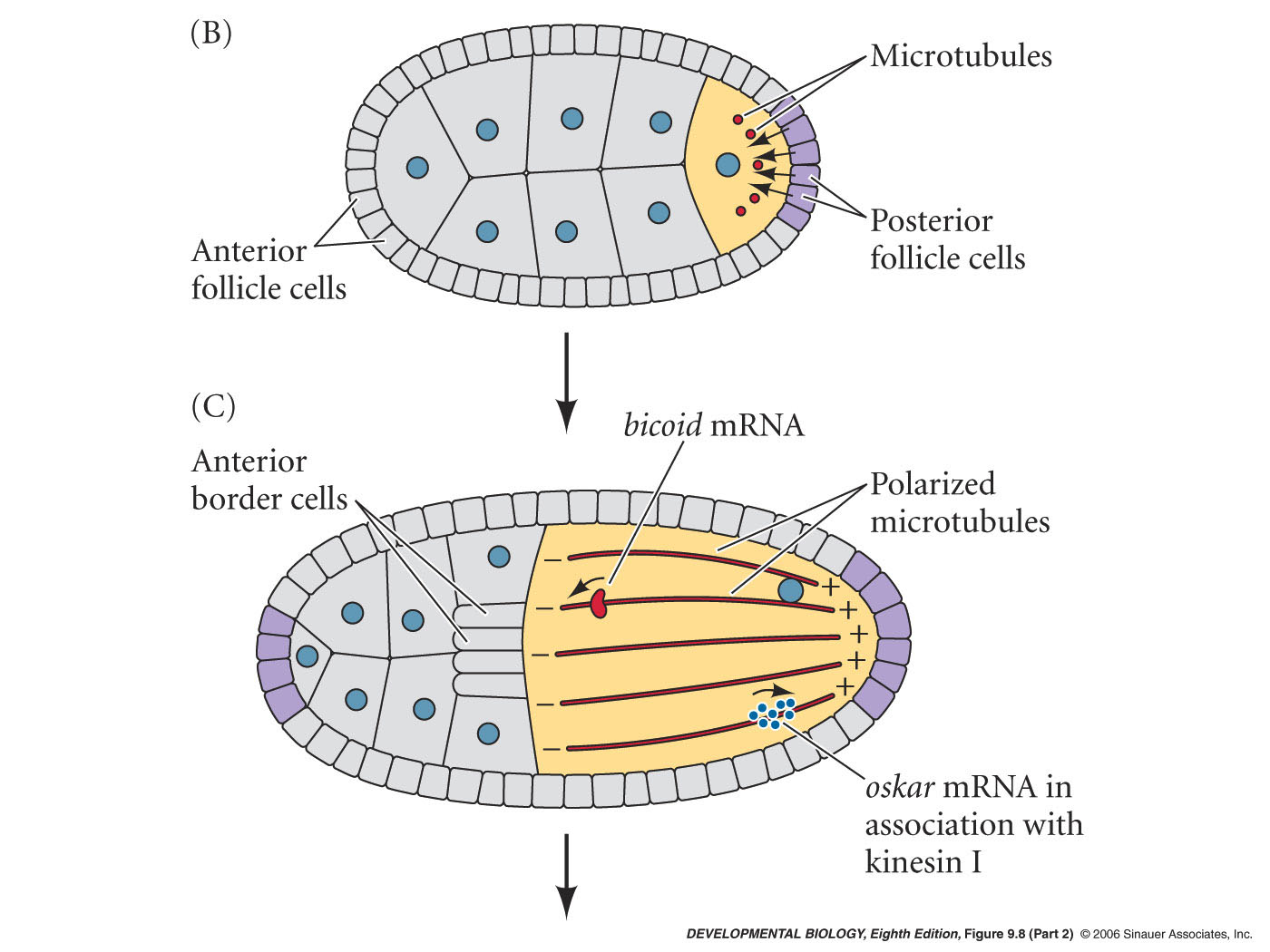 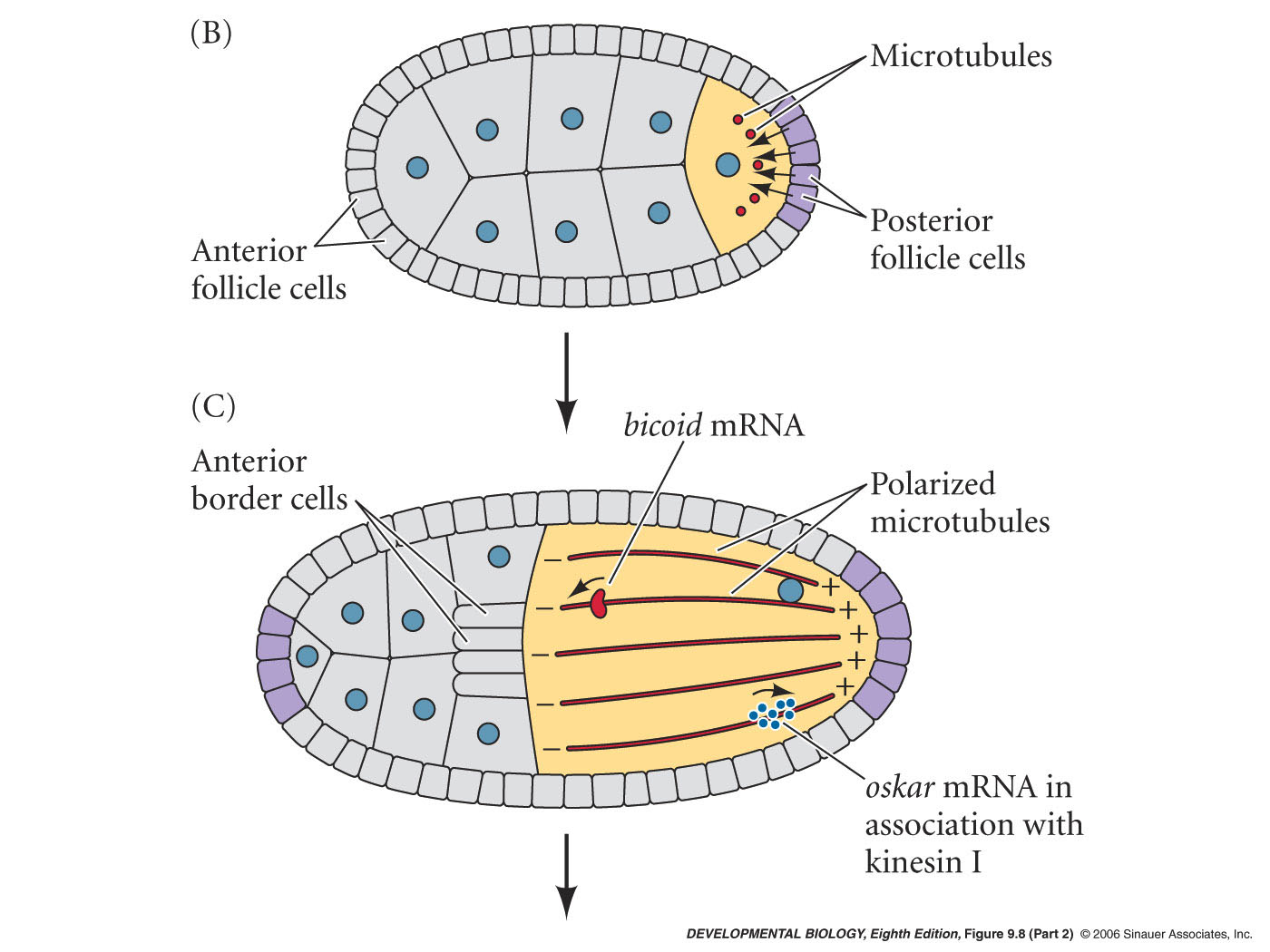 Setting up for Anterior/Posterior patterning during Oogenesis
oskar mRNA associates with kinesin I motor protein - moves to microtubule plus end

Oskar protein will bind 3’UTR of nanos mRNA

thus nanos is localized to the posterior portion of the egg cytoplasm
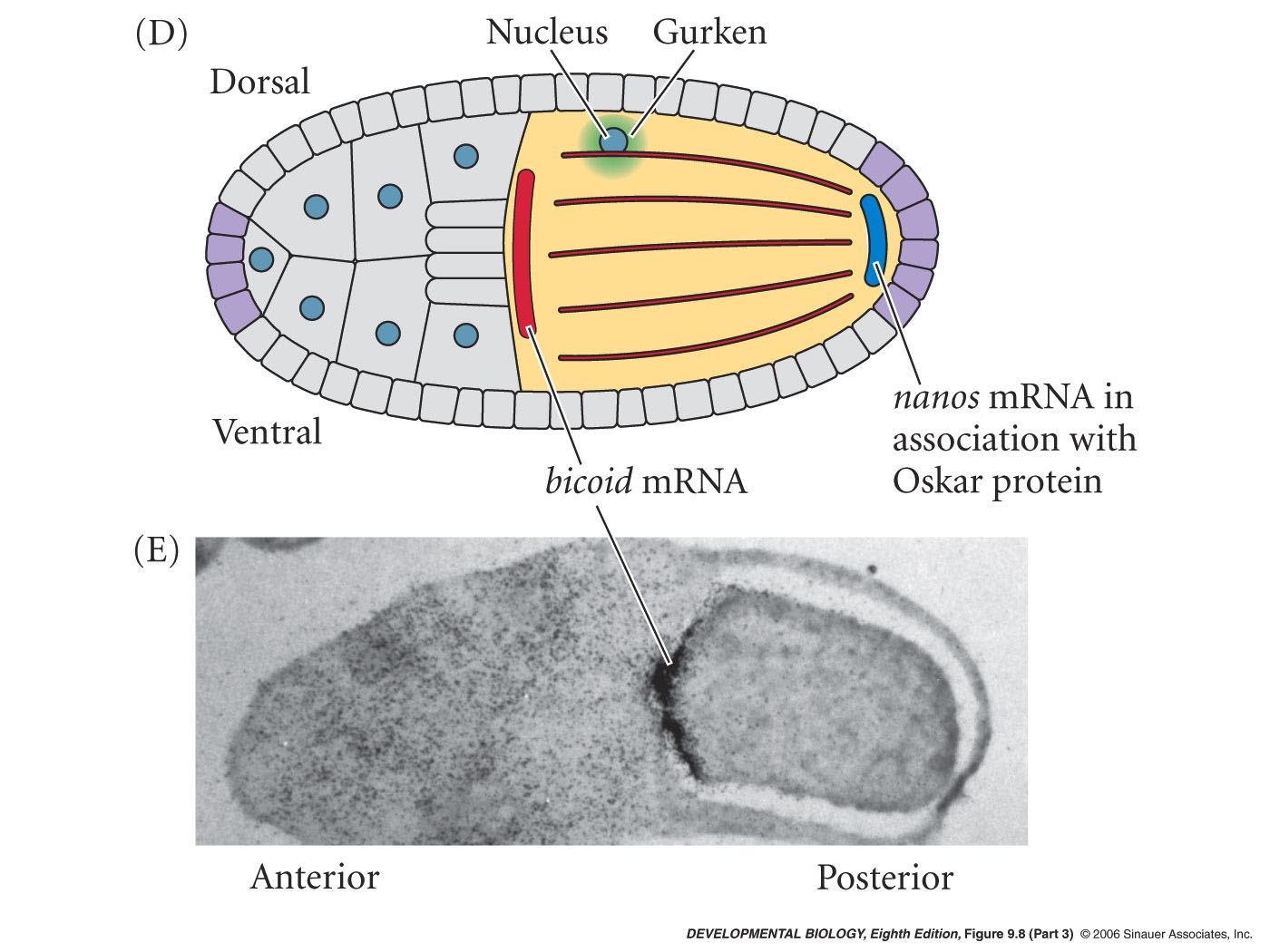 Figure 9.10  Schematic representation of experiments demonstrating that the bicoid gene encodes the morphogen responsible for head structures in Drosophila
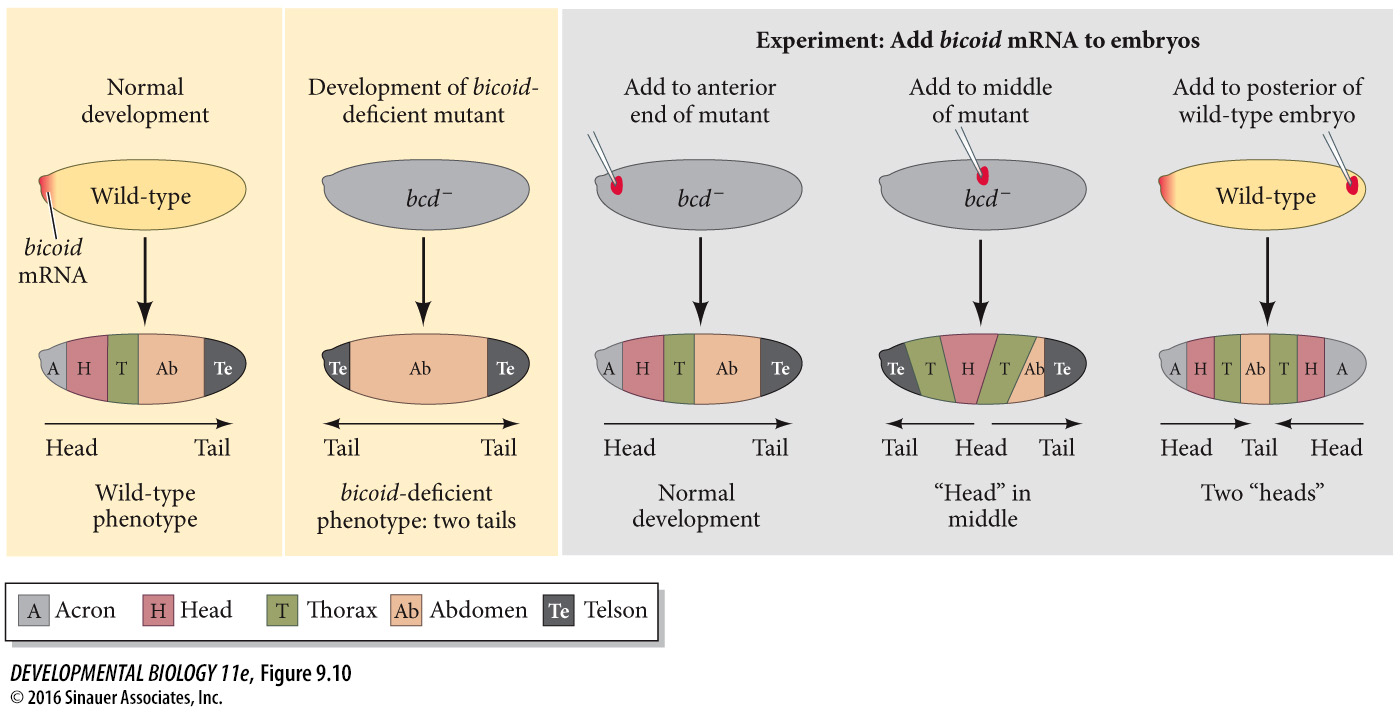 [Speaker Notes: Figure 9.10  Schematic representation of experiments demonstrating that the bicoid gene encodes the morphogen responsible for head structures in Drosophila. The phenotypes of bicoid-deficient and wild-type embryos are shown at left. When bicoid-deficient embryos are injected with bicoid mRNA, the point of injection forms the head structures. When the posterior pole of an early-cleavage wild-type embryo is injected with bicoid mRNA, head structures form at both poles. (After Driever et al. 1990.)]
Syncytial specification
Specification of cell types along:
 
	anterior-posterior (AP) and 
	dorsal-ventral (DV) axes 
	
determined by gradients of cytoplasmic determinants within syncytium

Syncytium - Multiple nuclei within a single cell
Early Drosophila Embryonic Development 
Syncytial Specification
Many nuclei within a single cell

cytoplasmic determinants exist in gradients and can affect nuclei

Cell membranes form during the 13th nuclear division
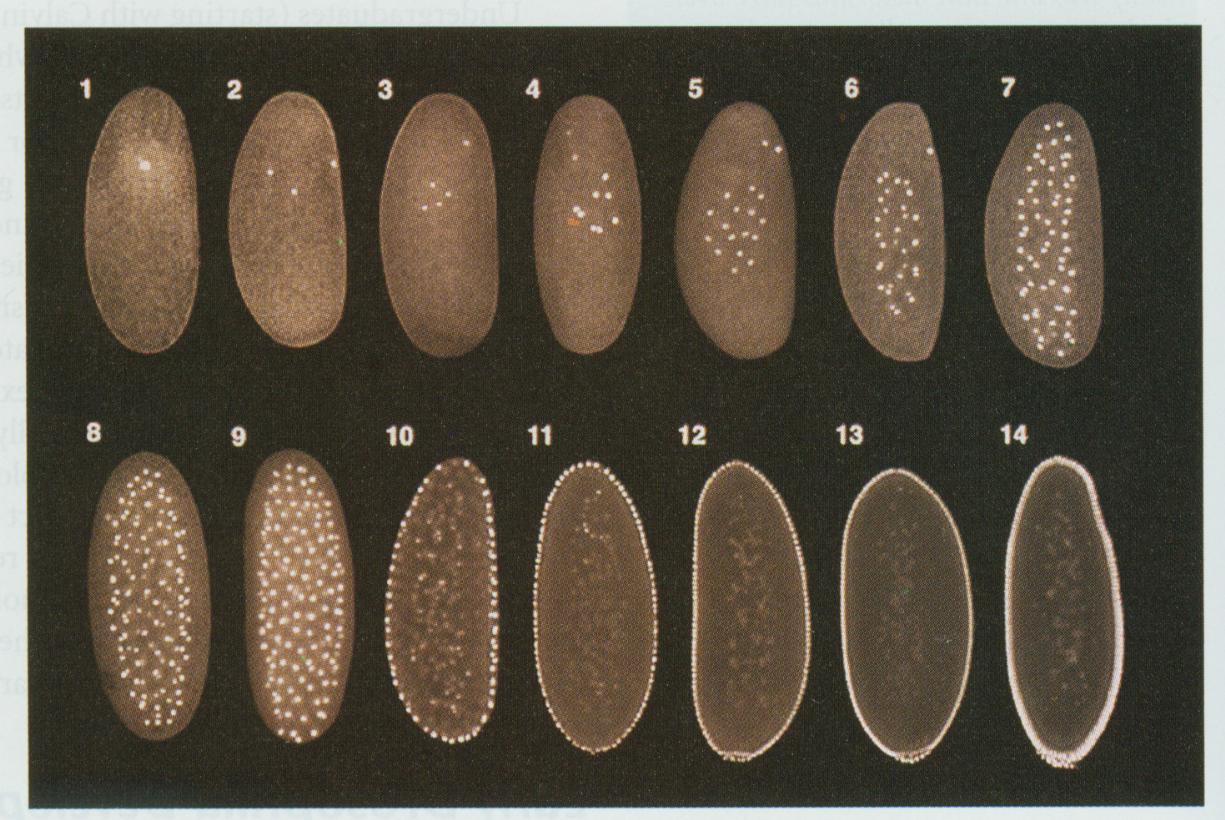 Figure 9.3  Syncytial blastoderm nuclei at the periphery of embryo/cell
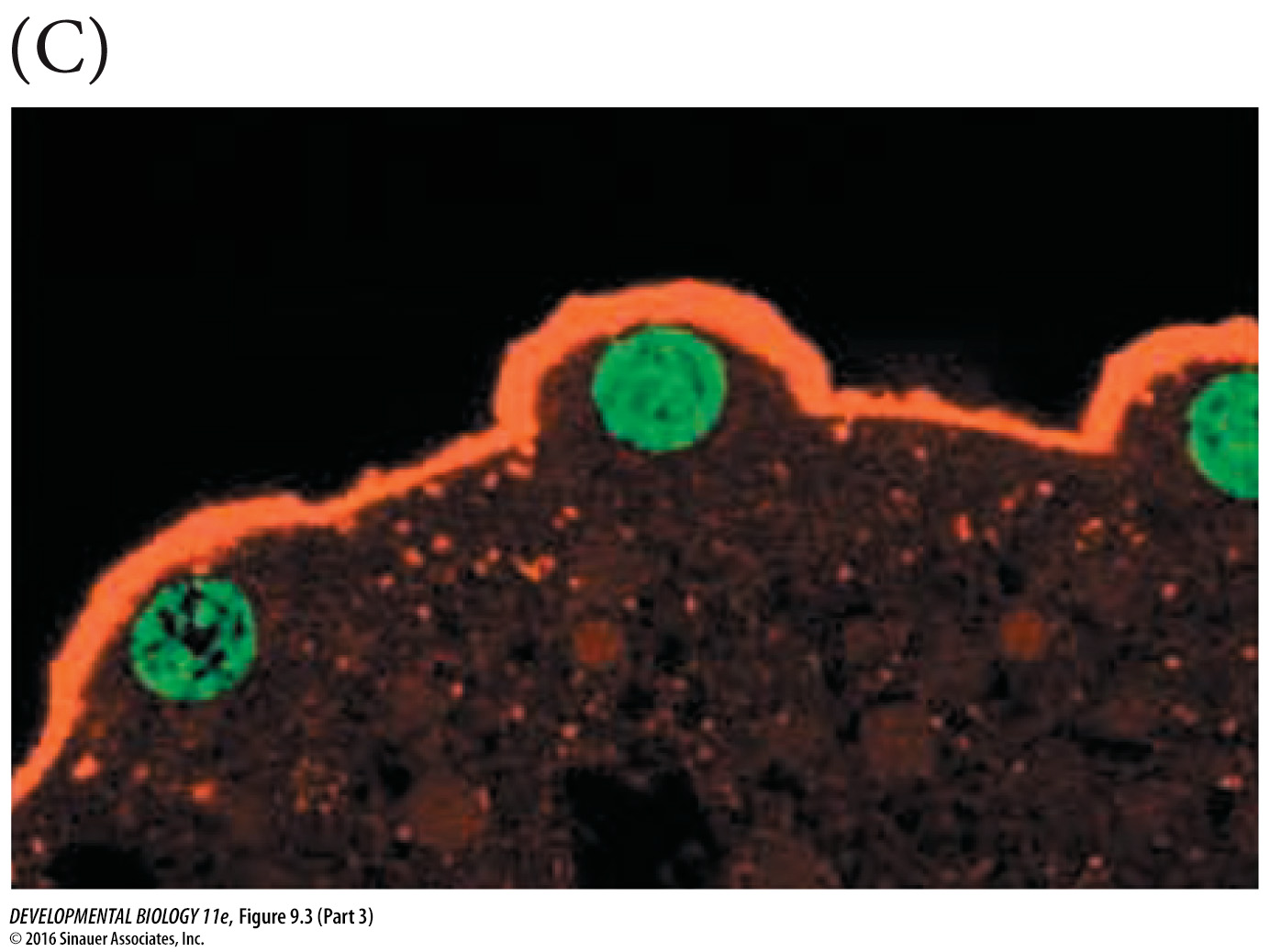 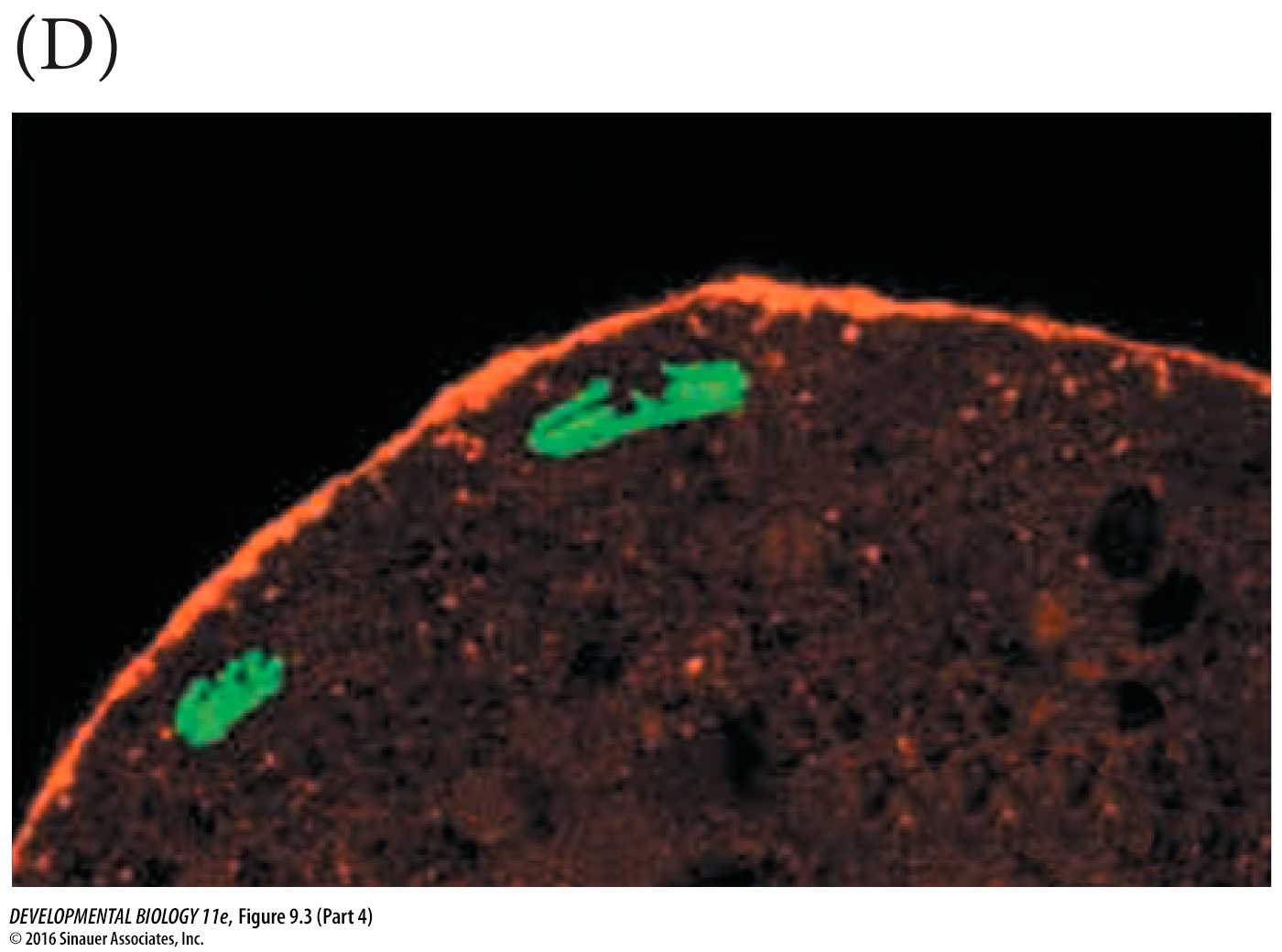 [Speaker Notes: Figure 9.3  Nuclear and cell division in Drosophila embryos. (A) Nuclear division (but not cell division) can be seen in a syncytial Drosophila embryo using a dye that stains DNA. The first region to cellularize, the pole region, can be seen forming the cells in the posterior region of the embryo that will eventually become the germ cells (sperm or eggs) of the fly. (B) Chromosomes dividing at the cortex of a syncytial blastoderm. Although there are no cell boundaries, actin (green) can be seen forming regions within which each nucleus divides. The microtubules of the mitotic apparatus are stained red with antibodies to tubulin. (C,D) Cross section of a part of a cycle 10 Drosophila embryo showing nuclei (green) at the cortex of the syncytial cell, adjacent to a layer of actin microfilaments (red). (C) Interphase nuclei. (D) Nuclei in anaphase, dividing parallel to the cortex and enabling the nuclei to stay in the cell periphery. (A from Bonnefoy et al. 2007; B from Sullivan et al. 1993, courtesy of W. Theurkauf and W. Sullivan; C,D from Foe 2000, courtesy of V. Foe.)]
Figure 9.11  The bicoid mRNA and protein gradients
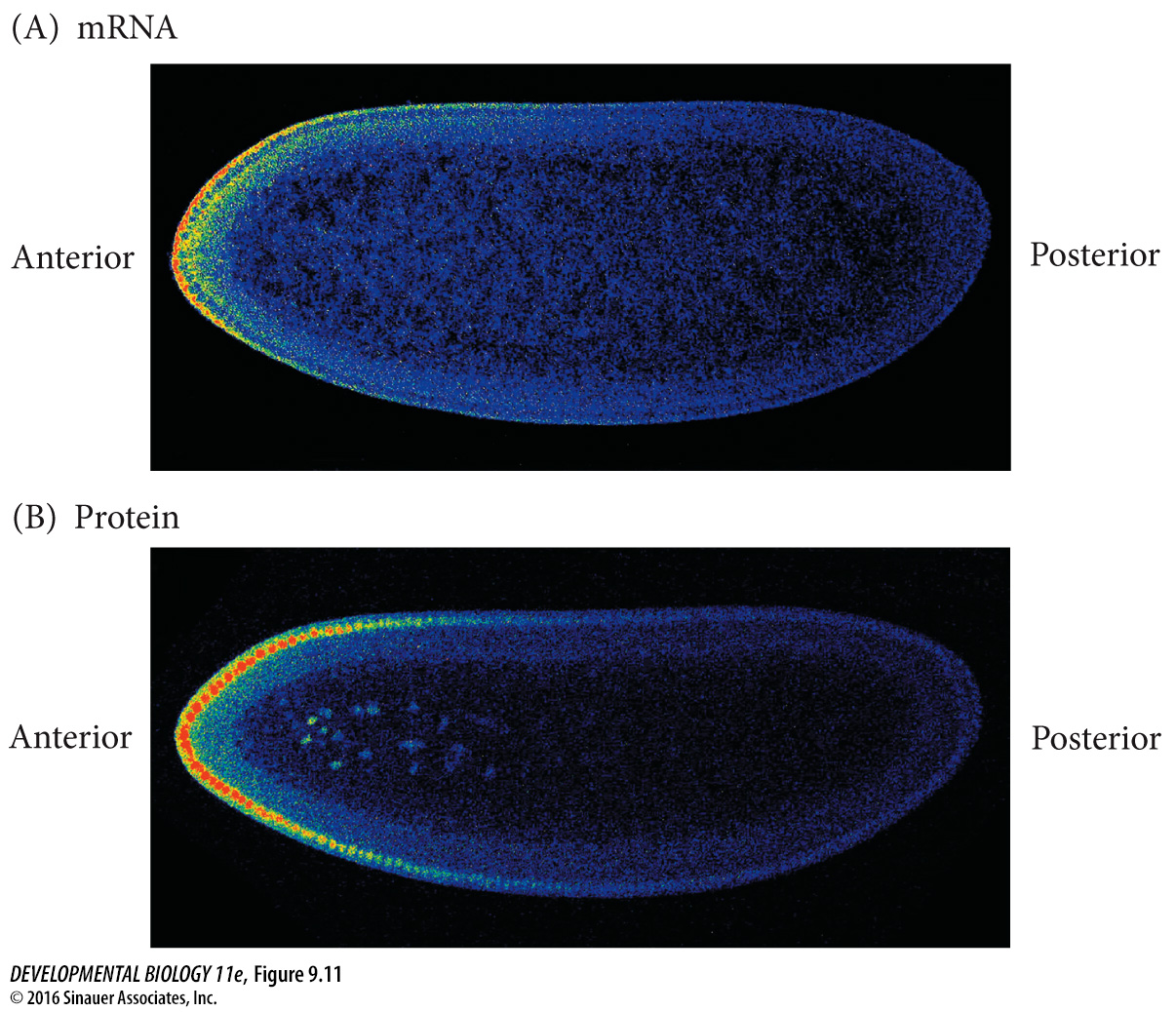 [Speaker Notes: Figure 9.11  The bicoid mRNA and protein gradients shown by in situ hybridization and confocal microscopy. (A) bicoid mRNA shows a steep gradient (here seen as red to blue) across the anterior portion of the oocyte. (B) When the mRNA is translated, the Bicoid protein gradient can be seen in the anterior nuclei. Anterior is to the left; the dorsal surface is upward. (After Spirov et al. 2009, courtesy of S. Baumgartner.)]
Anterior/posterior pattern specification
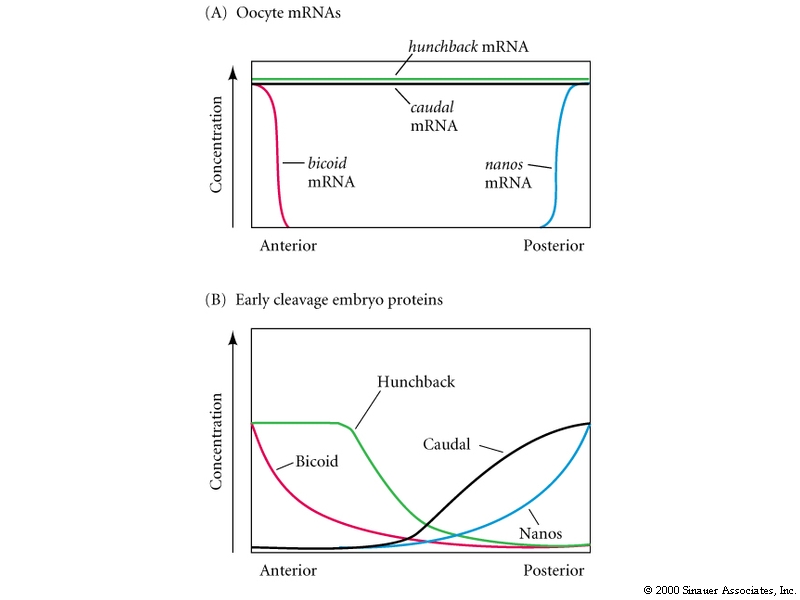 Fig 9.13 -
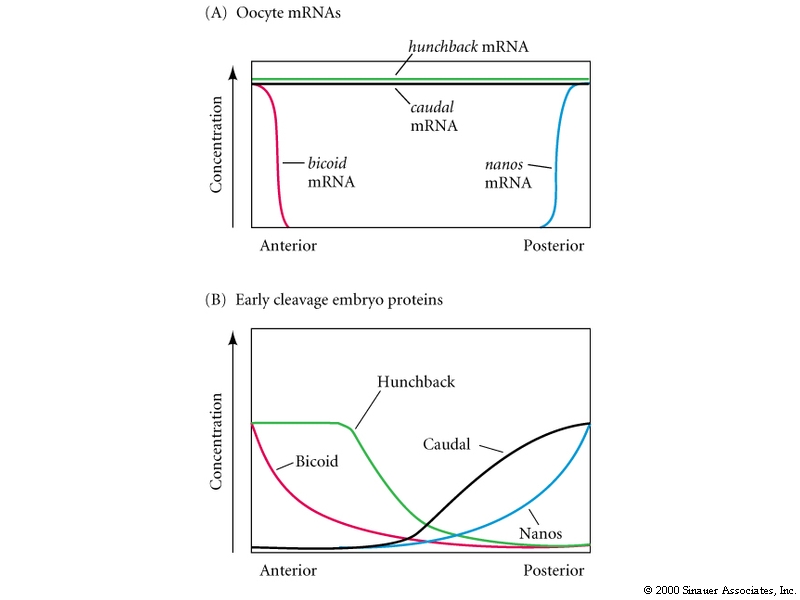 Translational control during drosophila A/P patterning
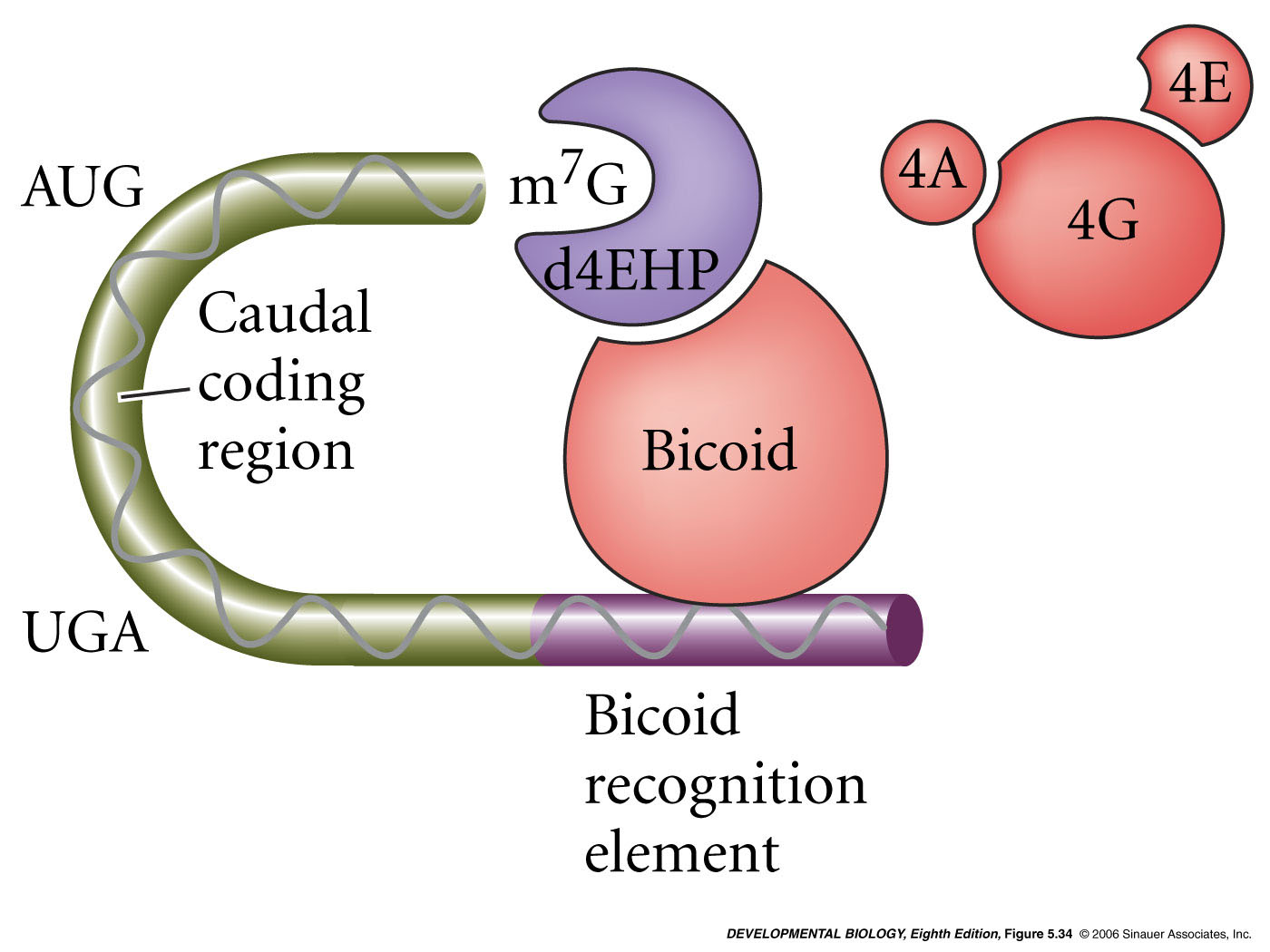 Bicoid binds 3’UTR of caudal mRNA
Bicoid blocks eIF4E and eIf4G 
Translation inhibited
Mid-blastula transition
around nuclear division cycle 11
nuclear divisions slow down
zygotic genes are expressed from the nuclei
i.e. this is the first time that mRNA’s are being made from the zygotic nuclei

Later, cellularization at nuclear cycle 14 =
 cellular blastoderm stage
Early Drosophila Embryonic Development 
Syncytial Specification
Many nuclei within a single cell

cytoplasmic determinants exist in gradients and can affect nuclei

Cell membranes form during the 13th nuclear division
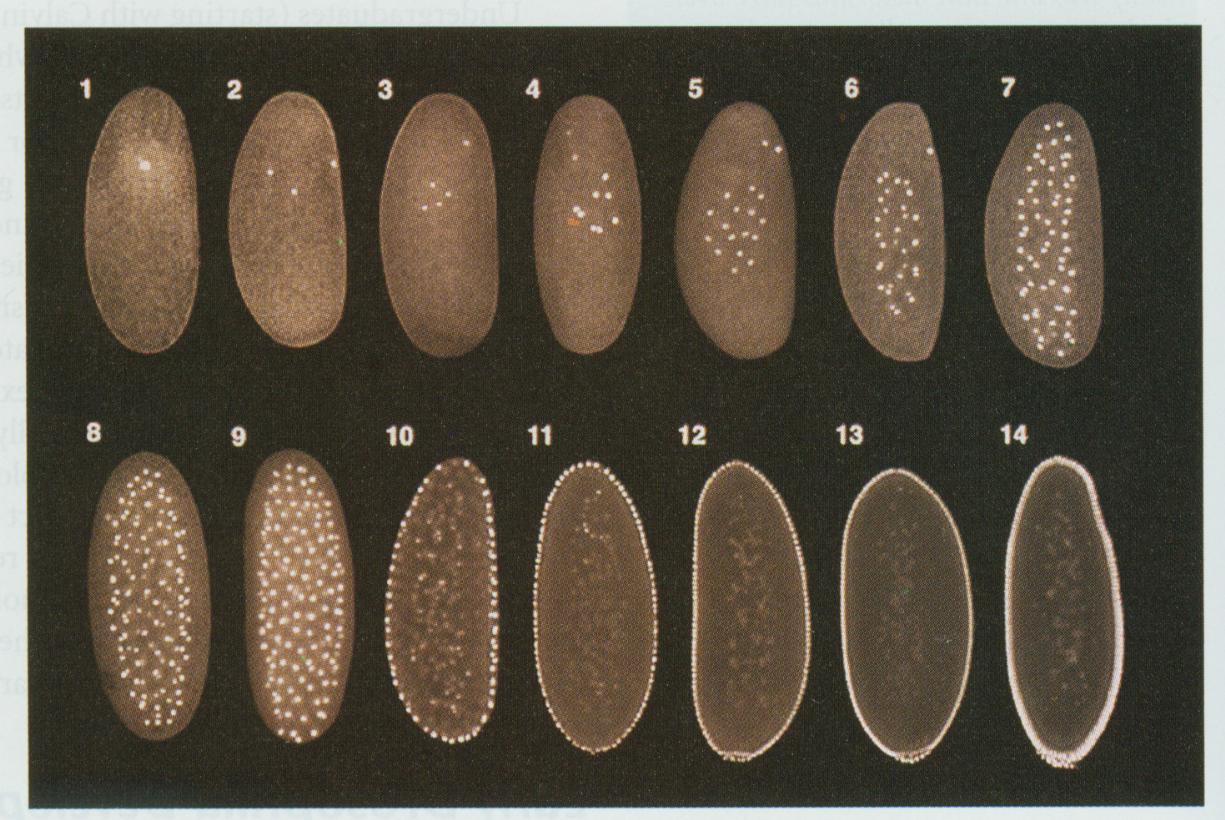 Gastrulation
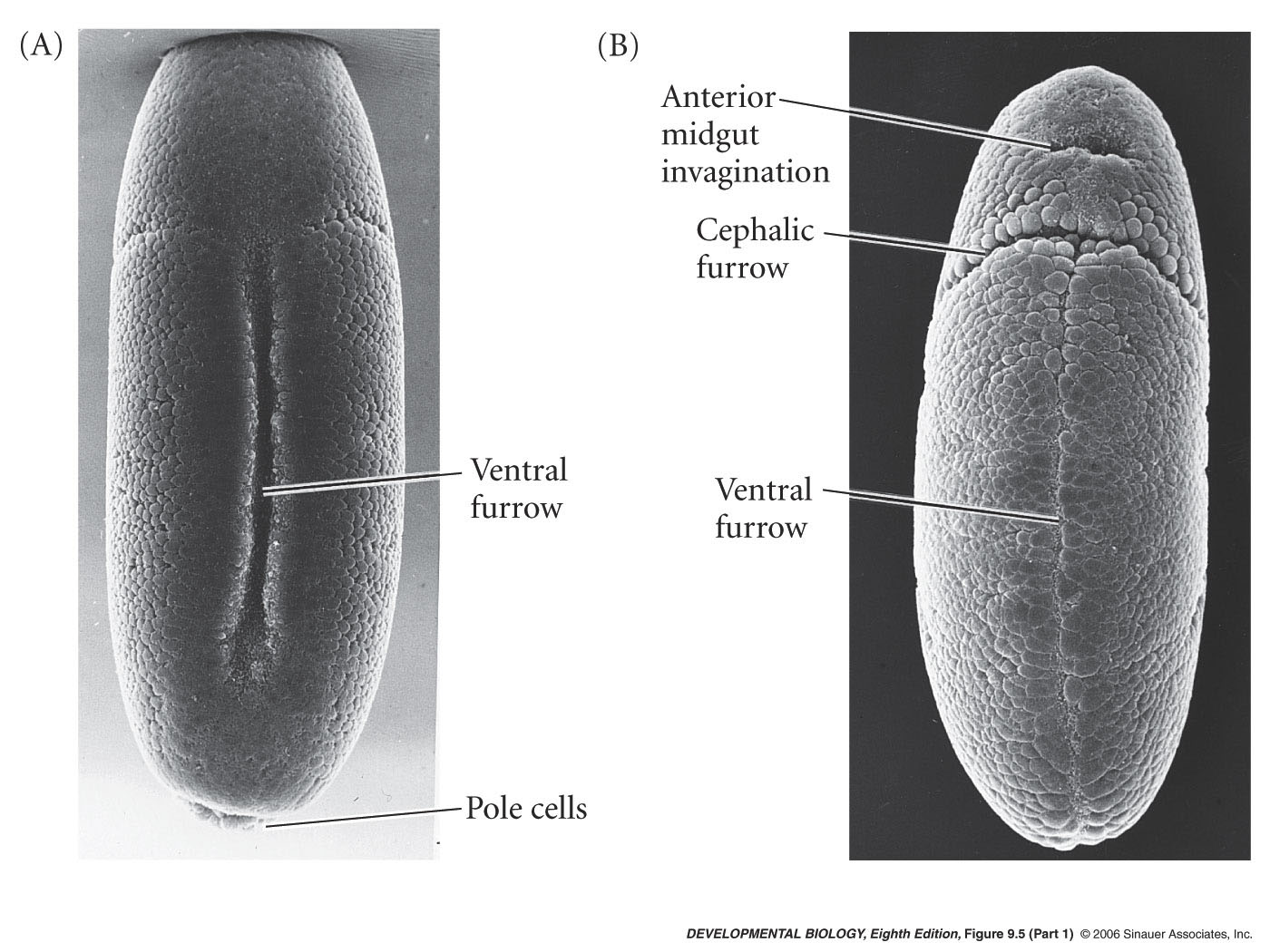 Segregate the presumptive 
	mesoderm
	endoderm
	ectoderm

I . Mesoderm invaginates

~1000 cells from ventral midline folds inward to produce ventral furrow

Furrow pinches off, forms a tube and then a layer of cells under the ventral ectoderm
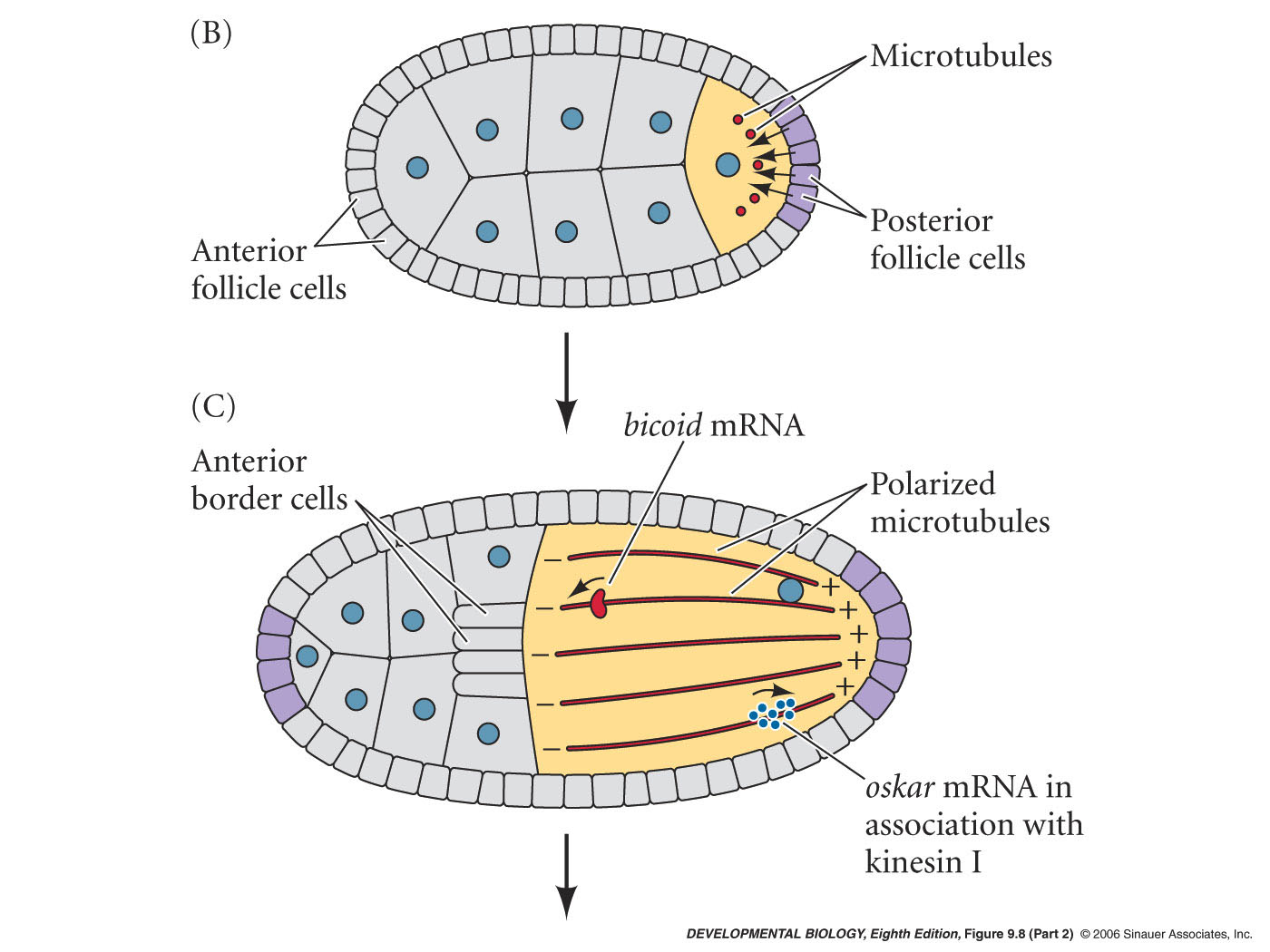 Setting up for Dorsal Ventral patterning during Oogenesis
bicoid mRNA associates with dynein motor in egg and moves to the microtubule minus end


notice that the egg cell nucleus has moved to the future dorsal portion of the egg
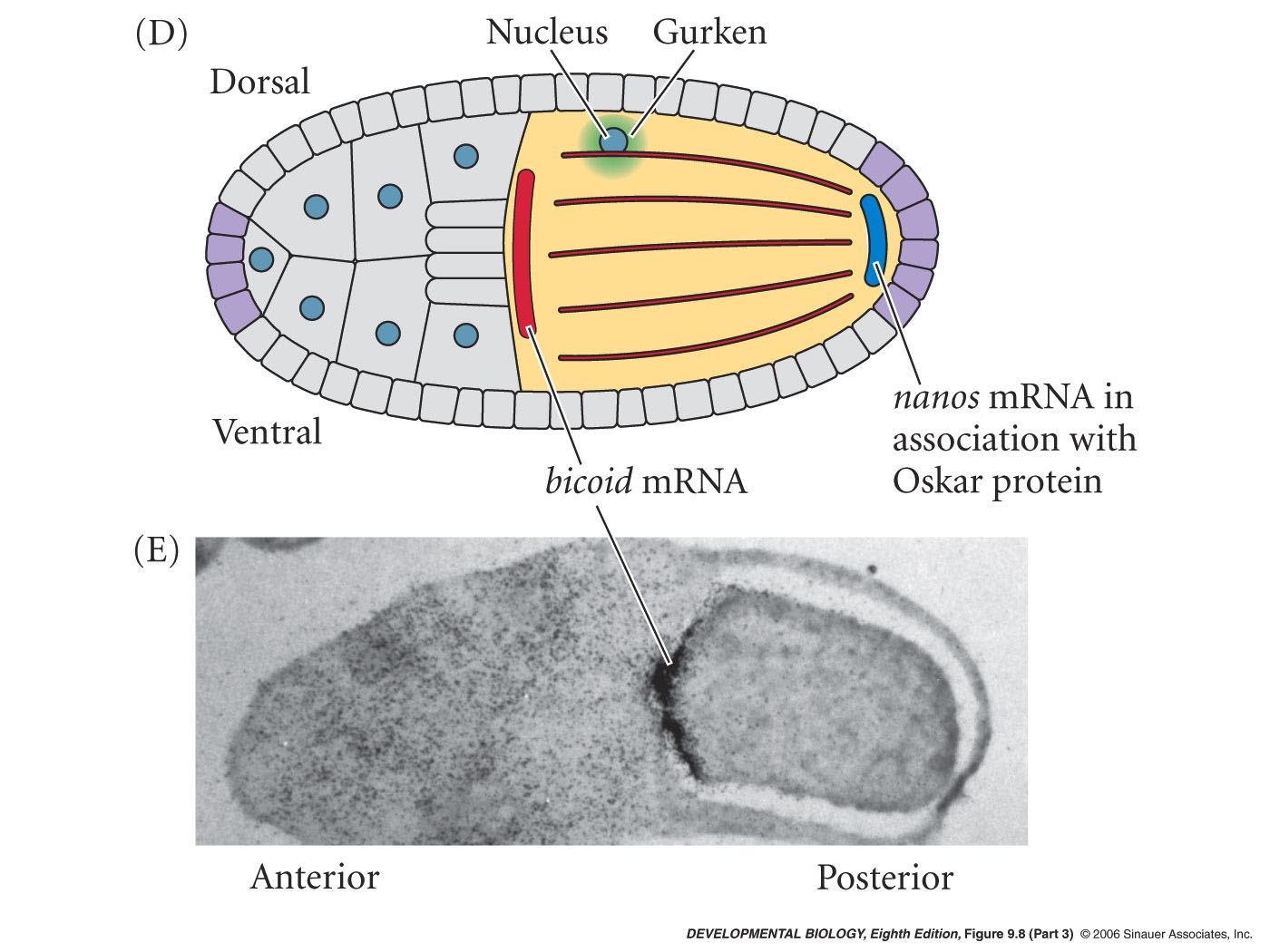 Setting up for Dorsal ventral patterning during Oogenesis
egg cell nucleus makes Gurken protein
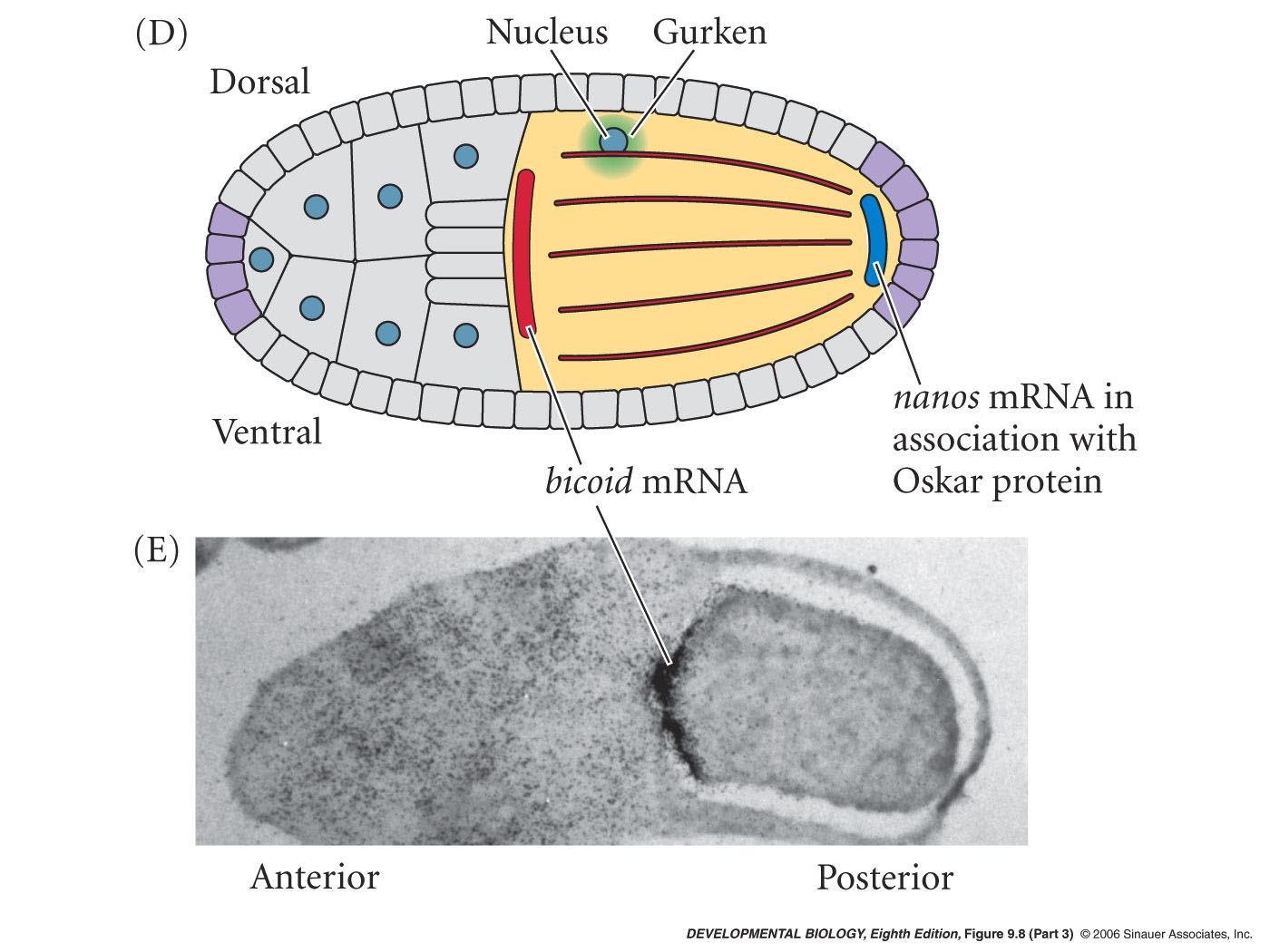 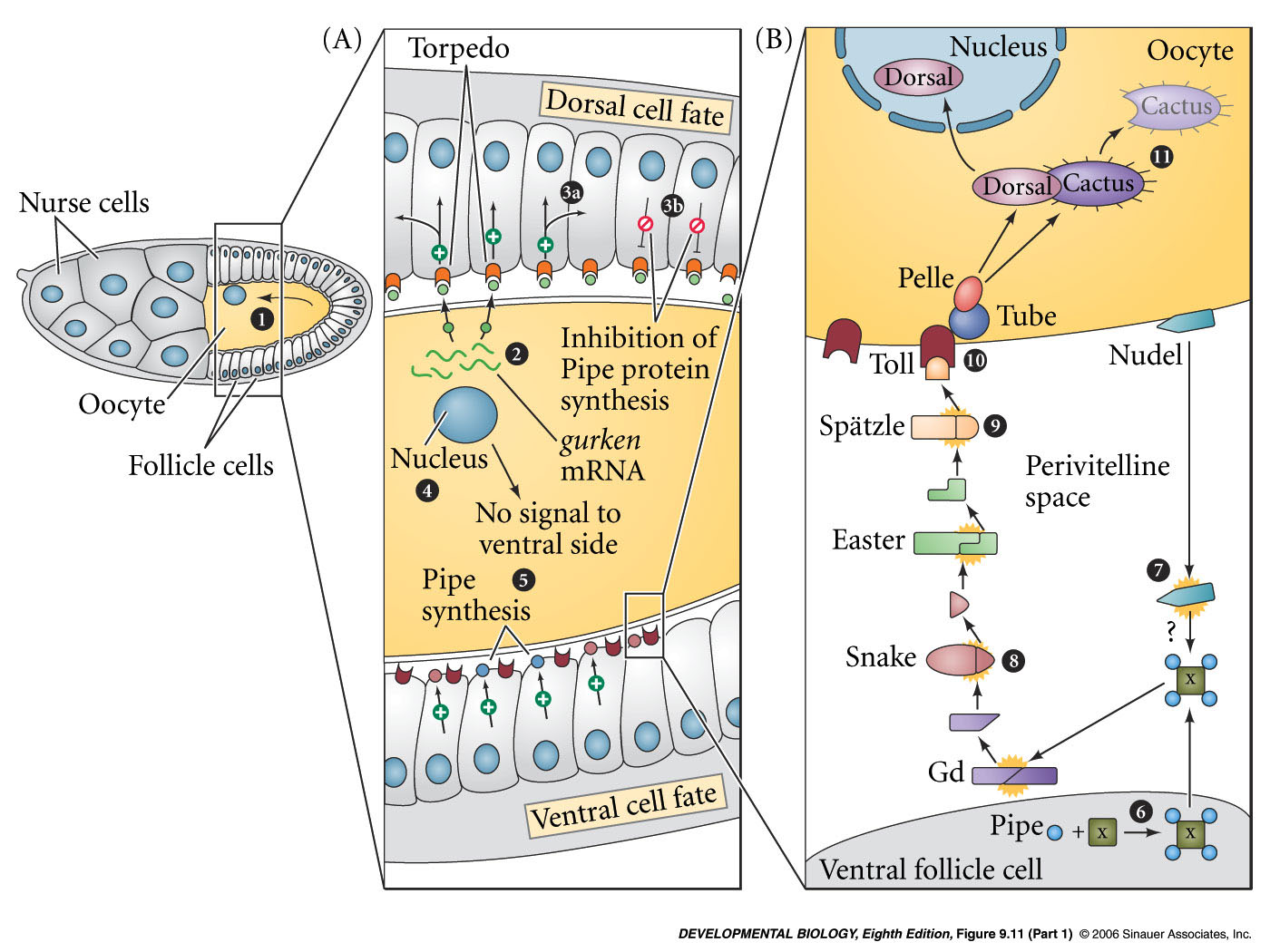 Gurken binds Torpedo receptor

dorsal follicle cells differentiate

Stop expressing Pipe protein

Pipe in the ventral follicle cells starts a signal cascade allows Dorsal protein into the nucleus
Setting up for Dorsal ventral patterning during Oogenesis
egg cell nucleus makes Gurken protein
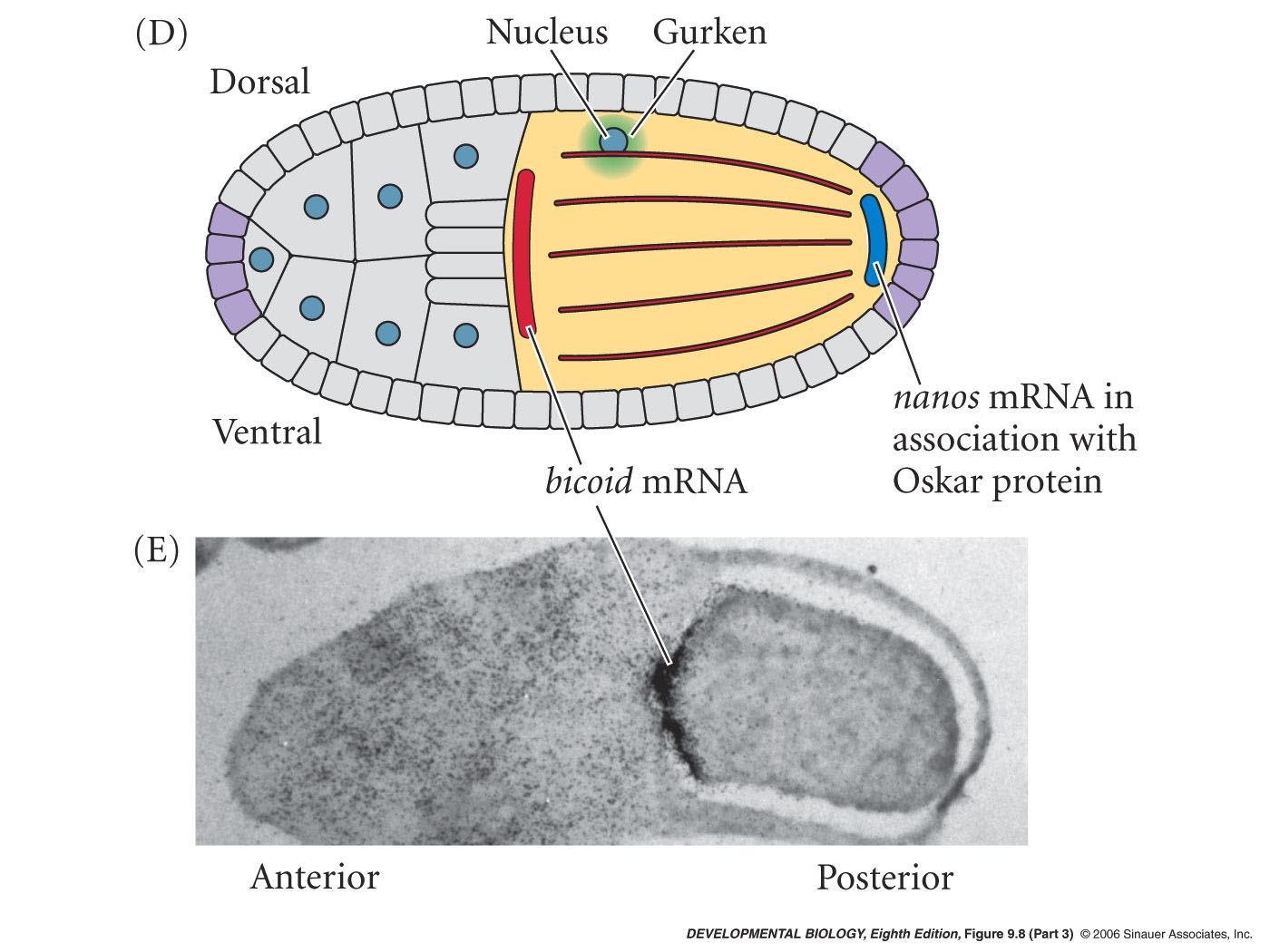 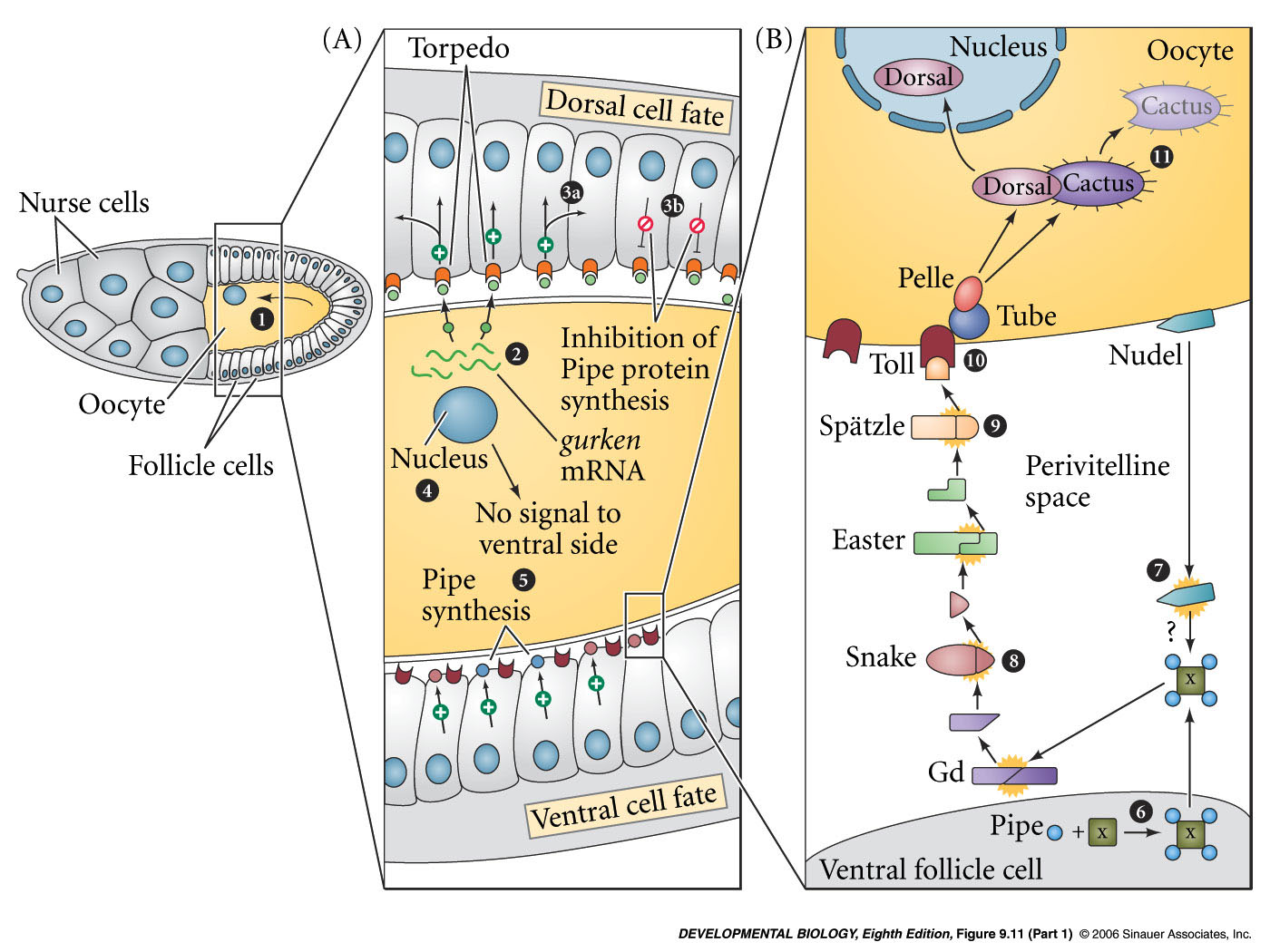 Gurken binds Torpedo receptor

dorsal follicle cells differentiate

Stop expressing Pipe protein

Pipe in the ventral follicle cells starts a signal cascade allows Dorsal protein into the nucleus
Regulated subcellular localization
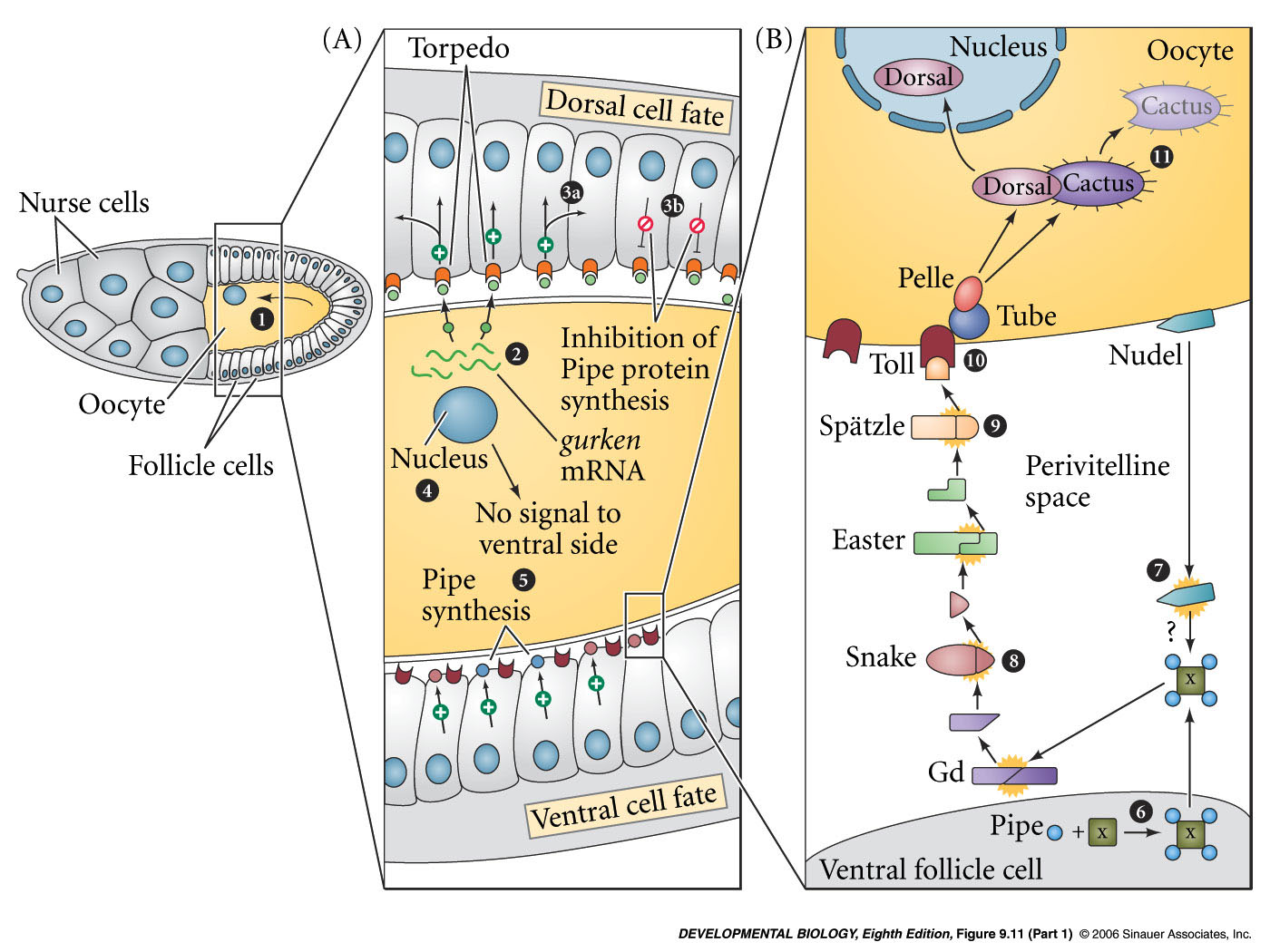 Pelle kinase  

Phosphorylates Cactus

Cactus is degraded

Dorsal can move into nucleus
same pathway used in mammalian lymphocytes
Later, the different levels of Dorsal in the nucleus pattern the cellular blastoderm
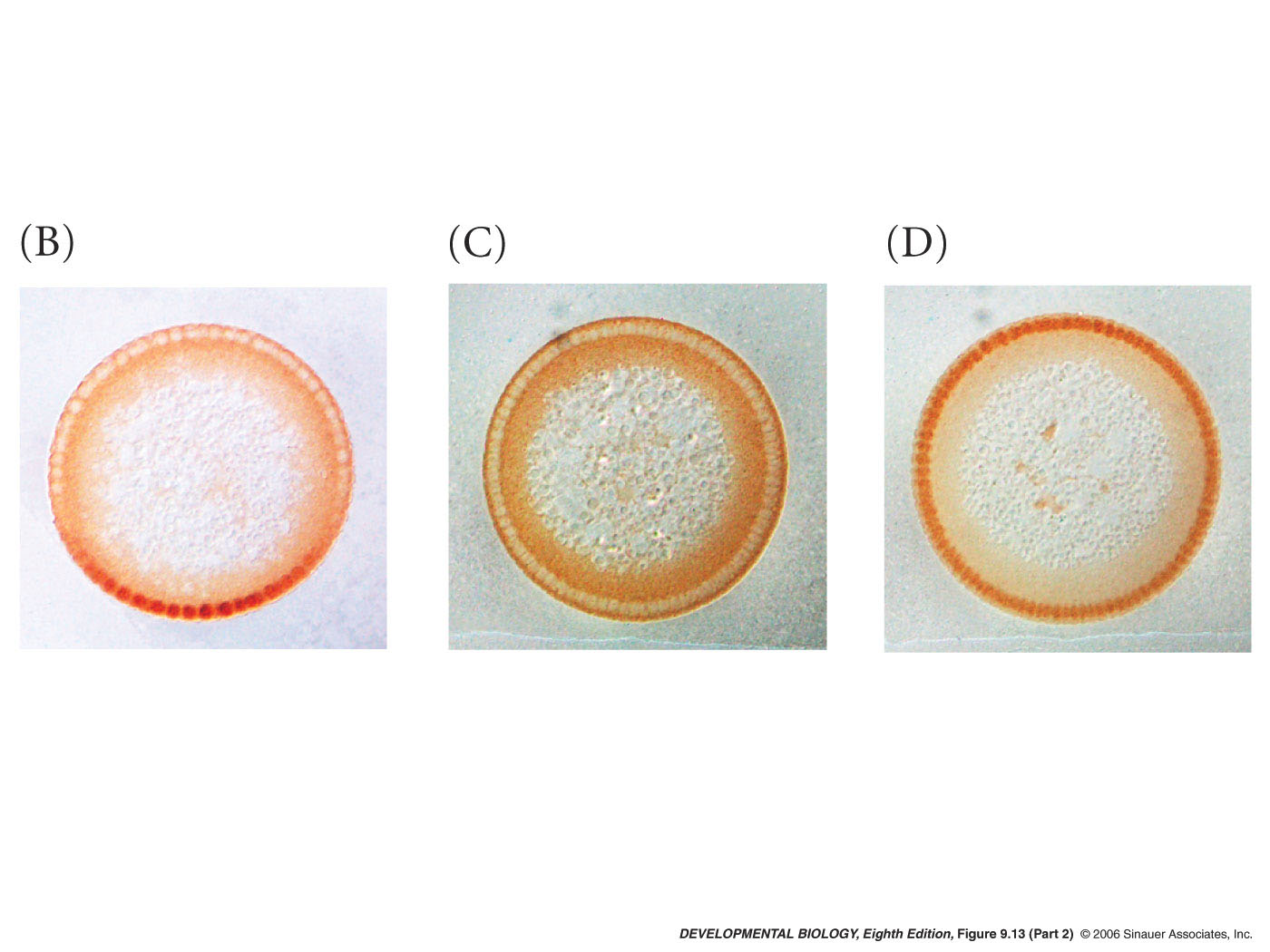 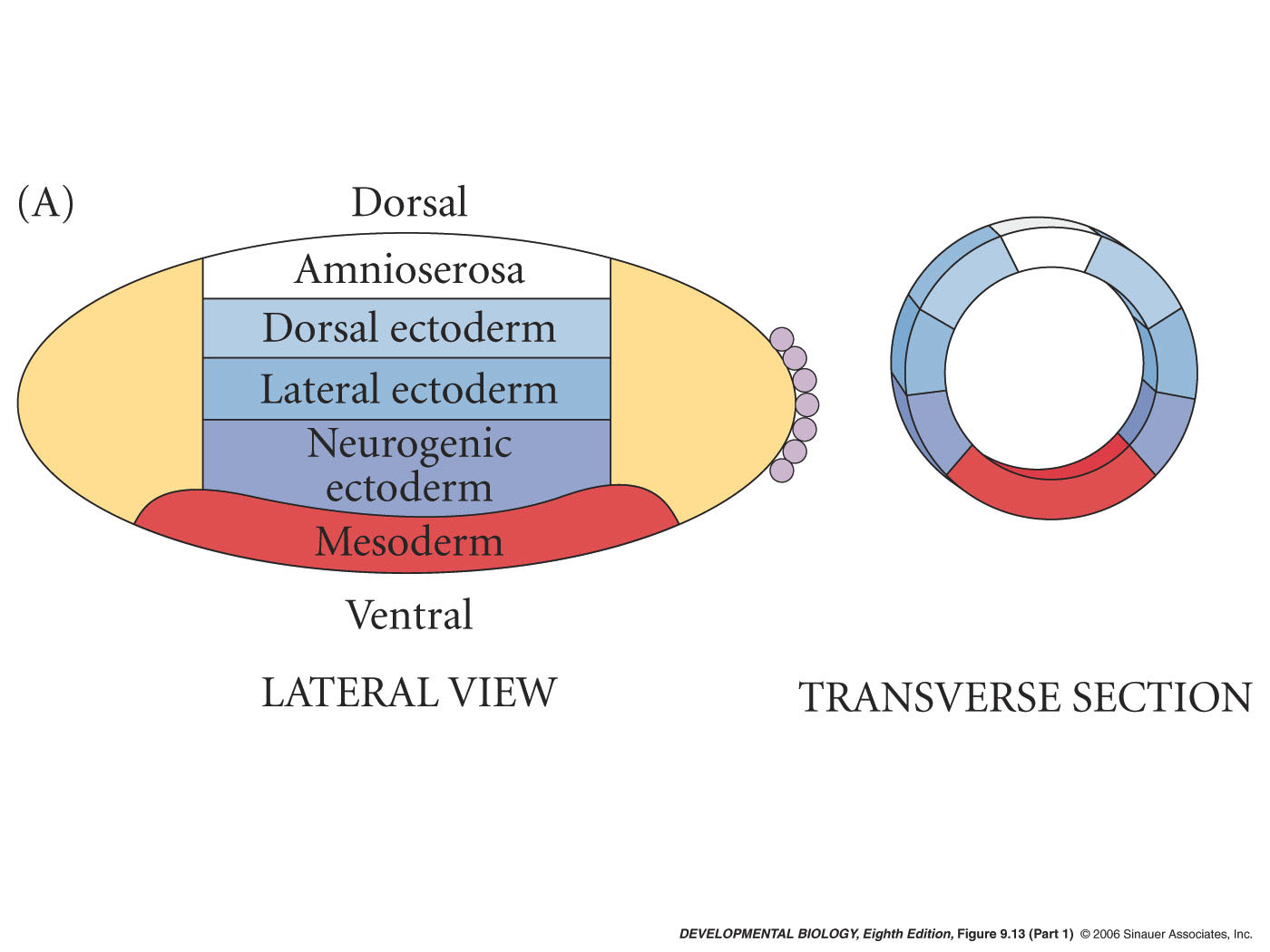 fate map triggered by dorsal transcription factor
dorsal nuclear protein gradient
High levels of Dorsal activate Twist gene expression
twist helps determine mesodermal fate
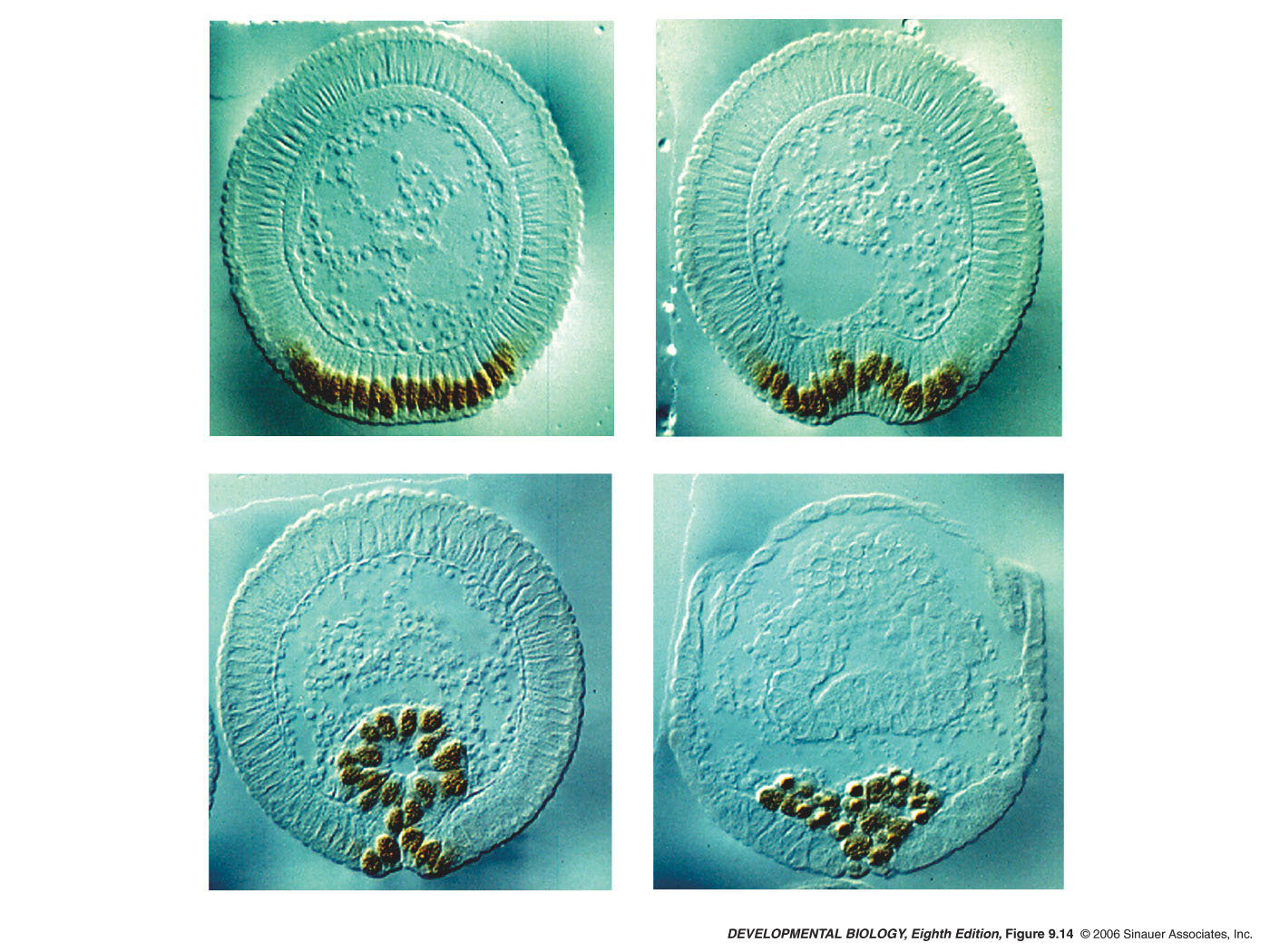 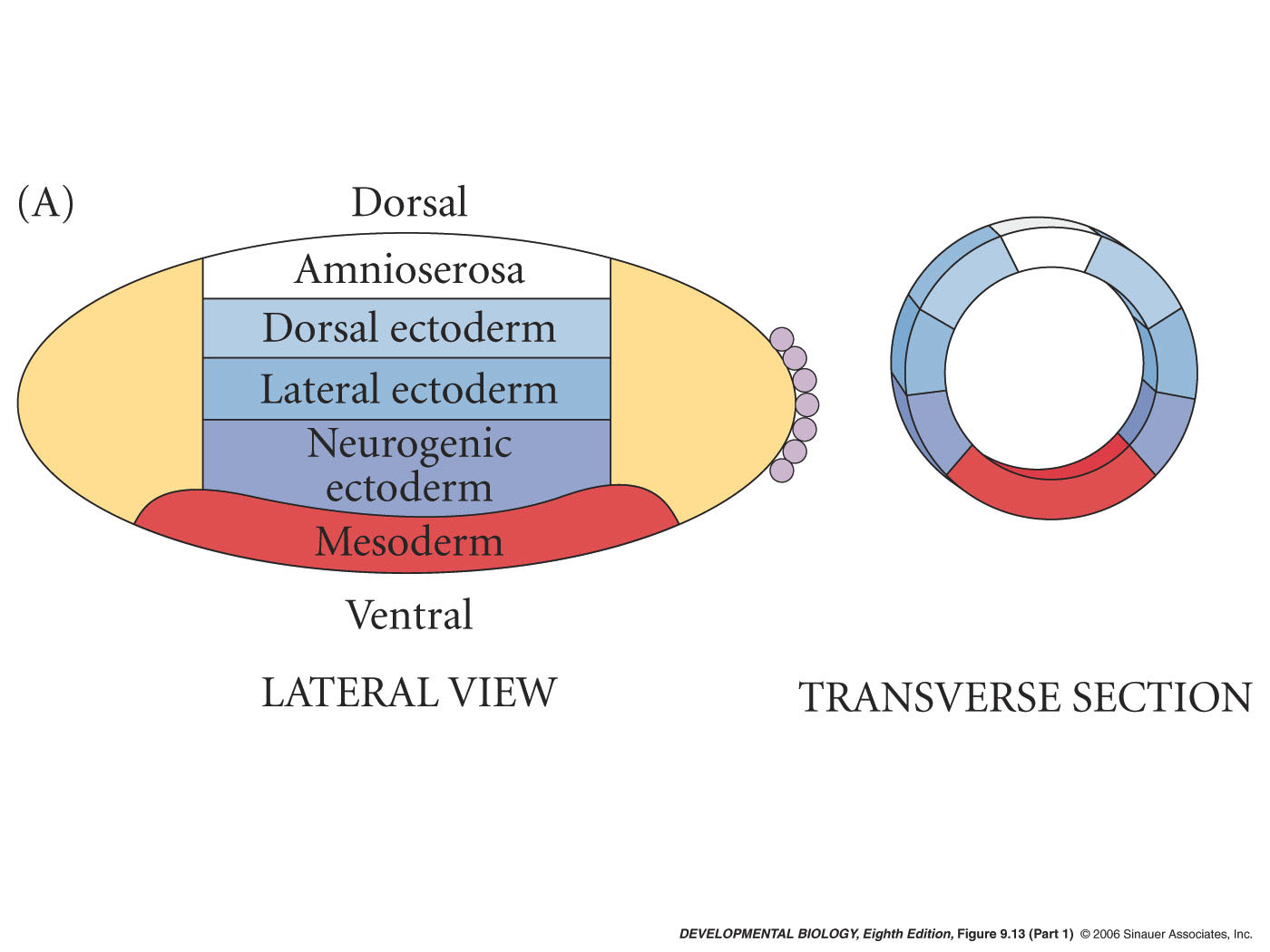 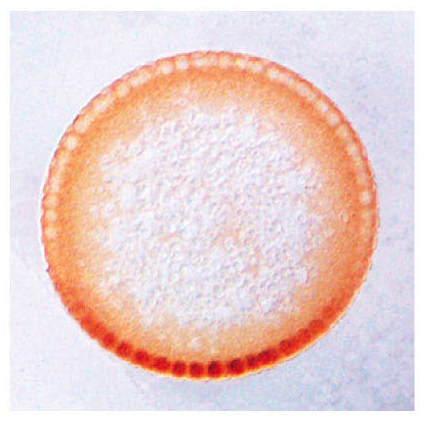 dorsal nuclear protein gradient
future mesoderm
Different genes - Different enhancers
zen has binding sites for dorsal but also has sites for Groucho co-repressor that switches Dorsal from an activator to a repressor

short gastrulation (sog) has high- affinity binding sites for Dorsal

twist promoter has low-affinity Dorsal binding sites
expression patterns
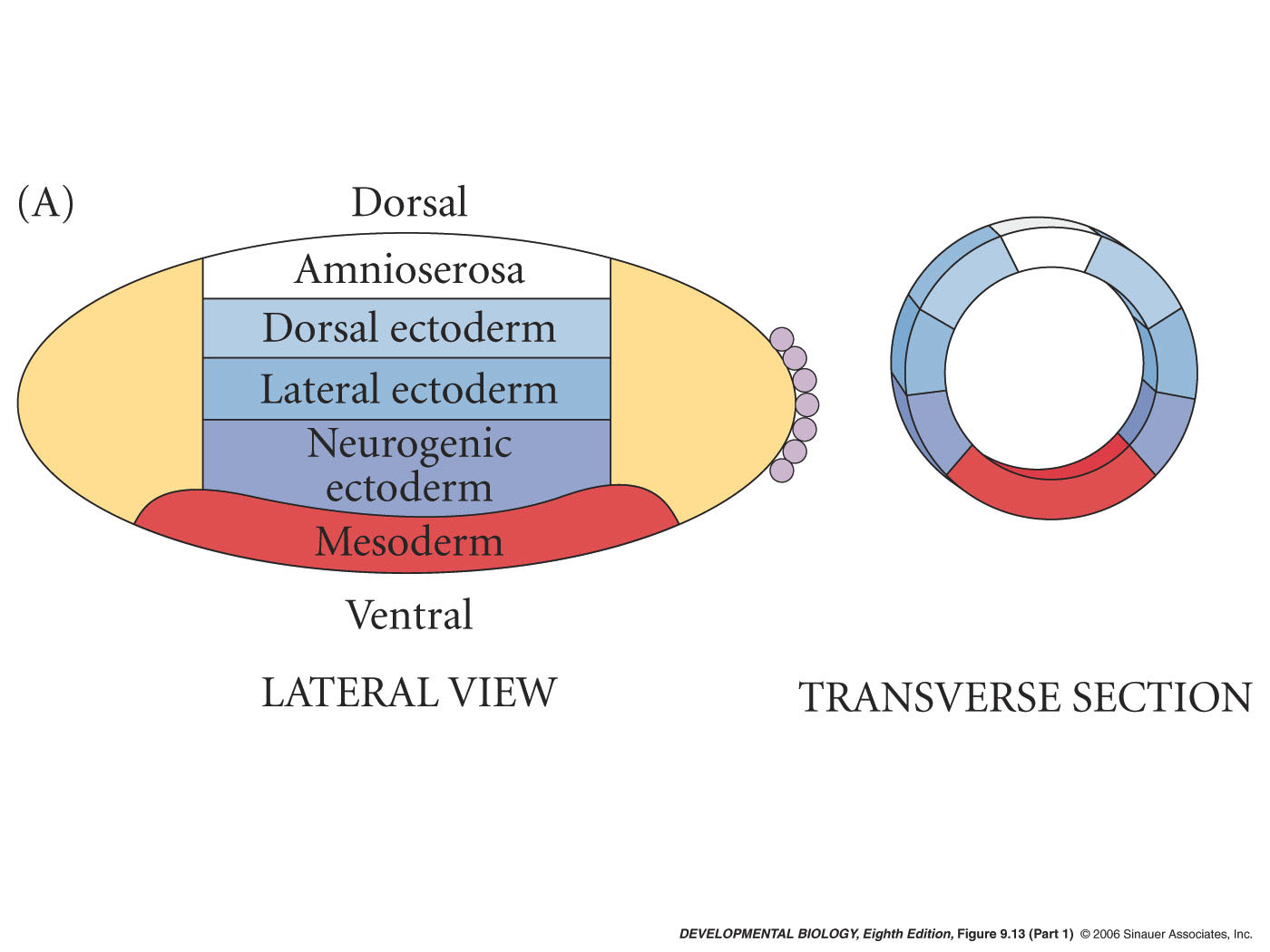 zen
sog
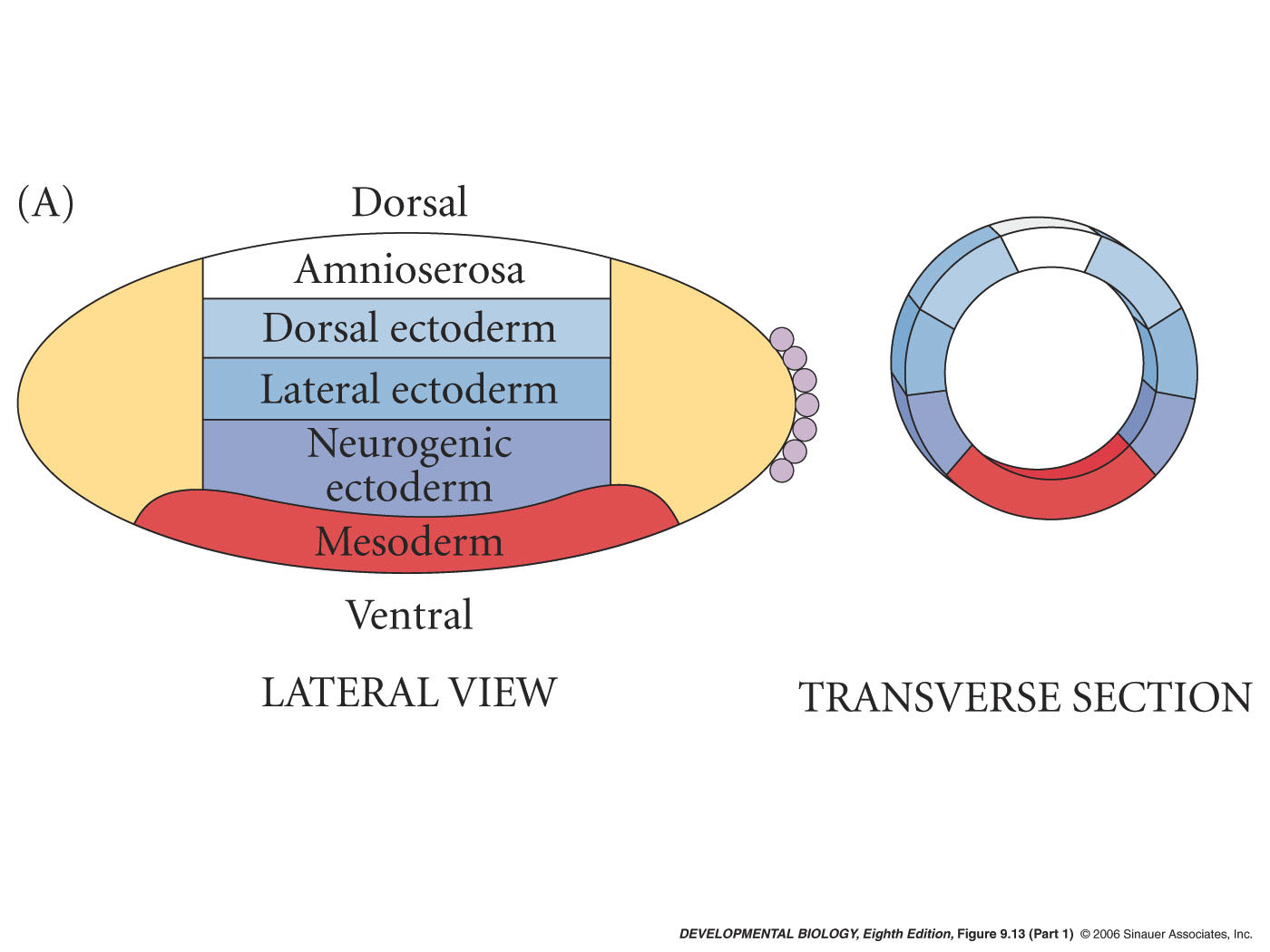 twist
doi:10.1016/S0092-8674(02)01087-5    Copyright © 2002 Cell Press.

Whole-Genome Analysis of Dorsal-Ventral Patterning in the Drosophila Embryo

Angelike Stathopoulos , Madeleine Van Drenth , Albert Erives , Michele Markstein  and Michael Levine
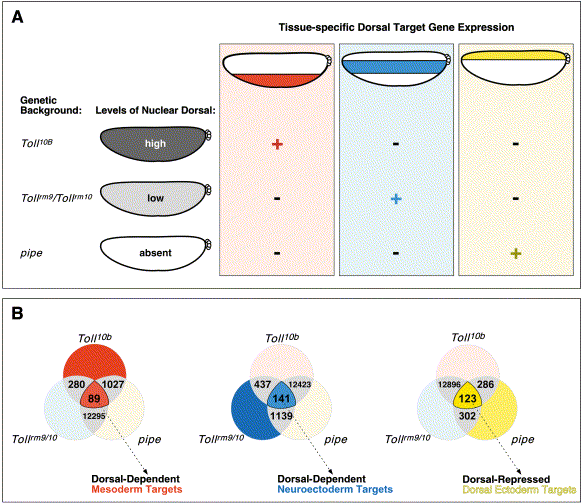 Genes/RNAs that respond to high levels of Dorsal
Discuss in class Feb. 19th
Twist
sog
zen